SPECIACE
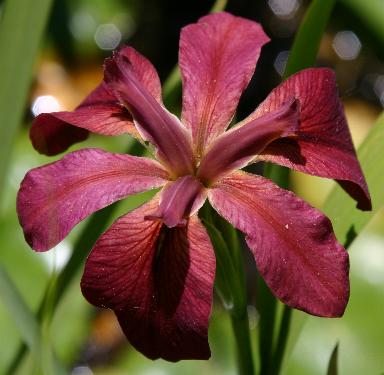 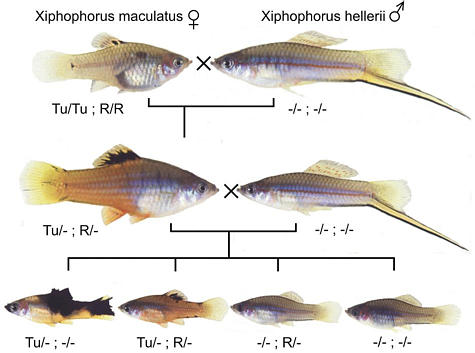 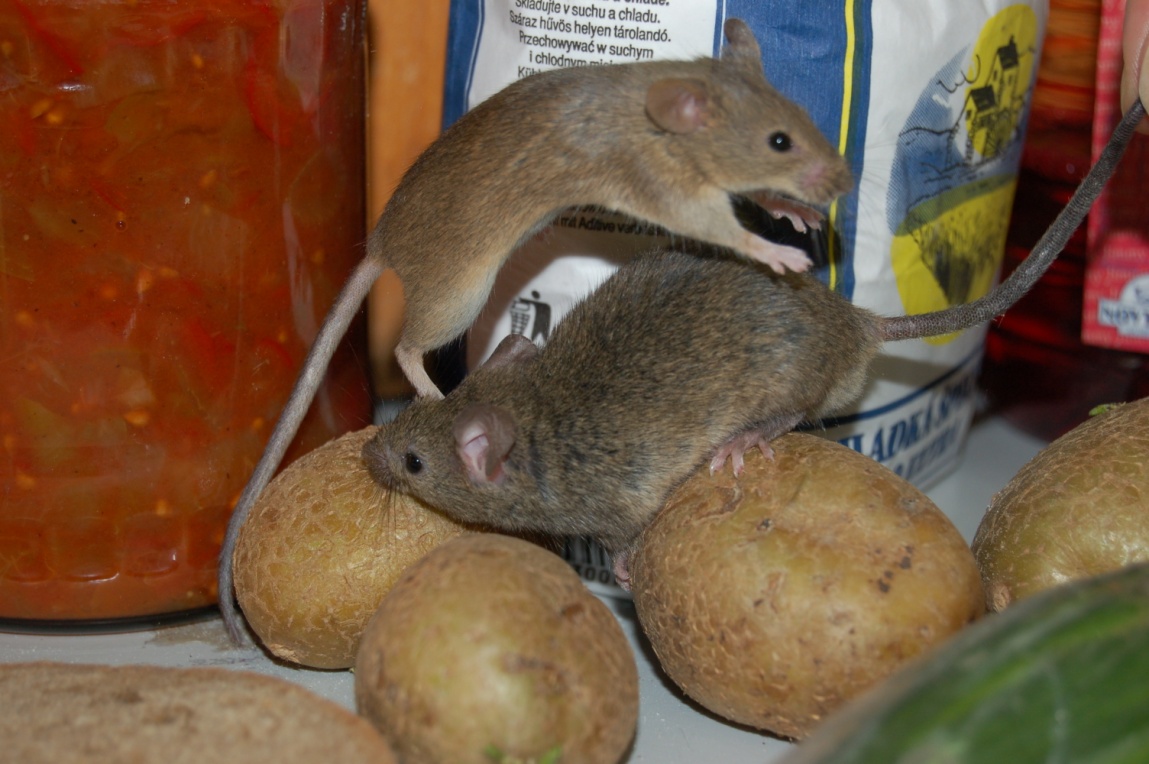 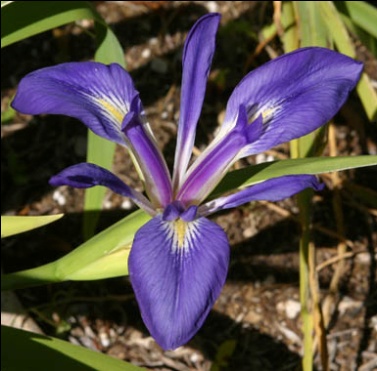 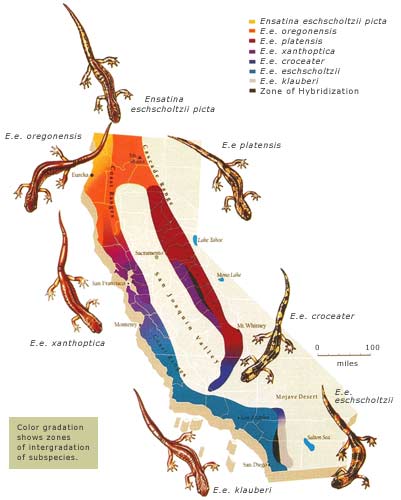 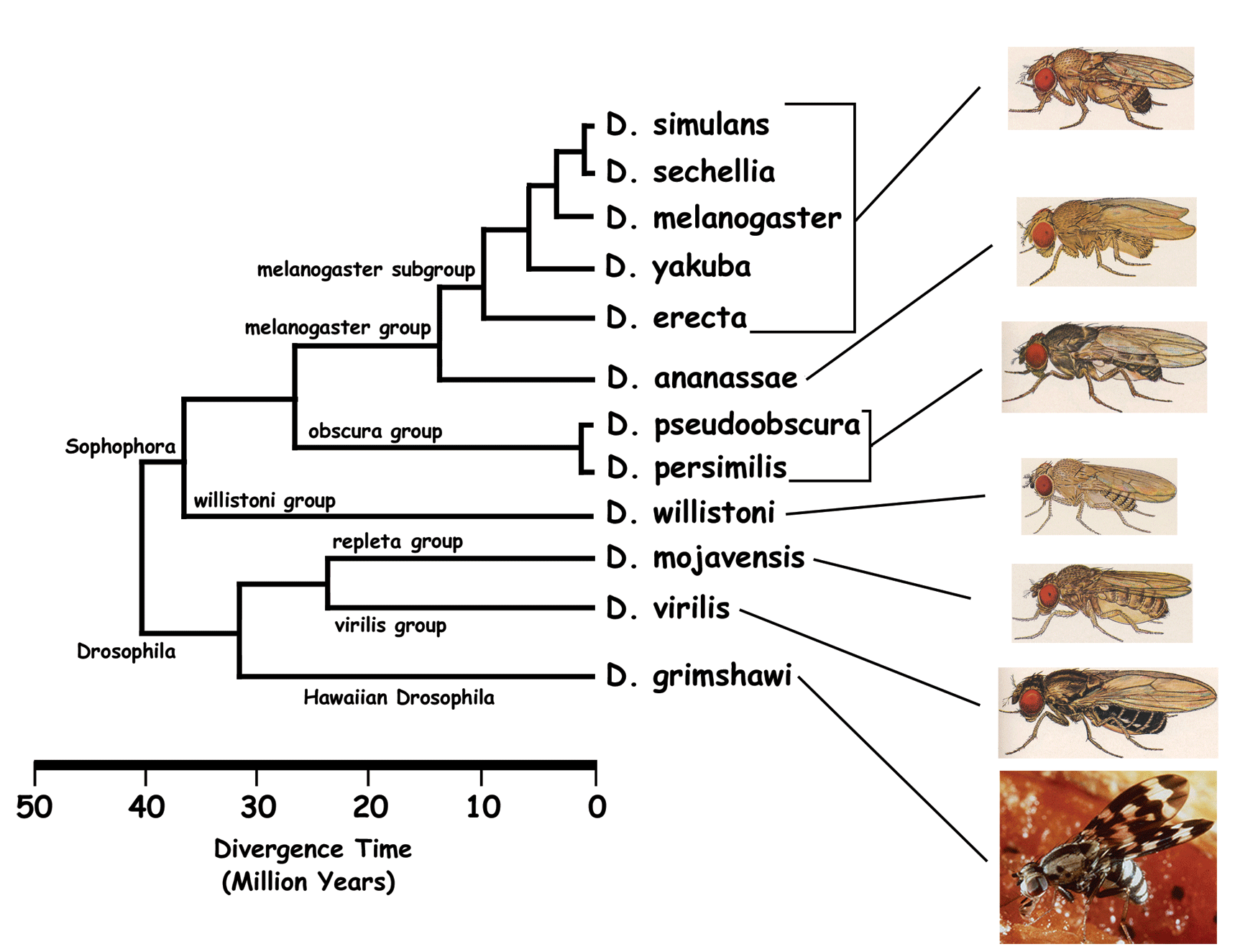 Co je druh?

Jak druhy vznikají?
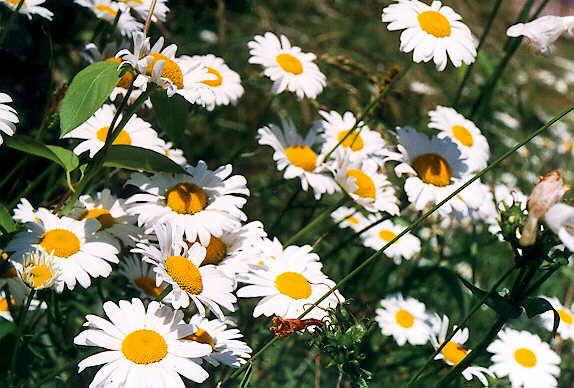 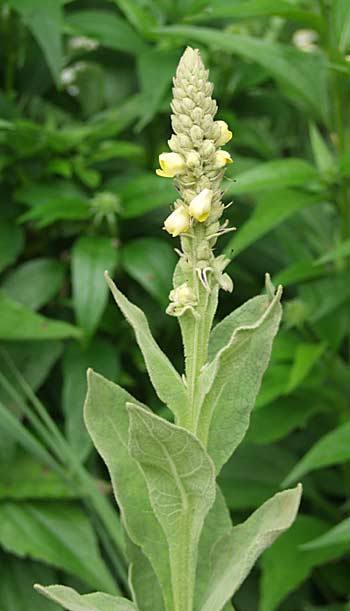 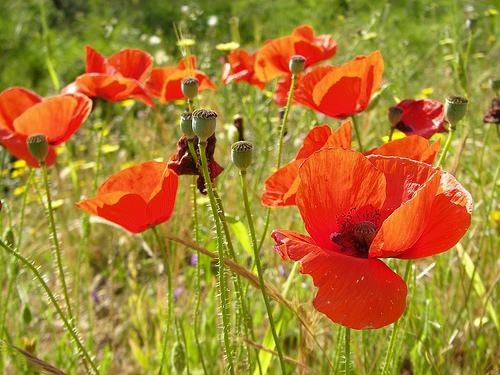 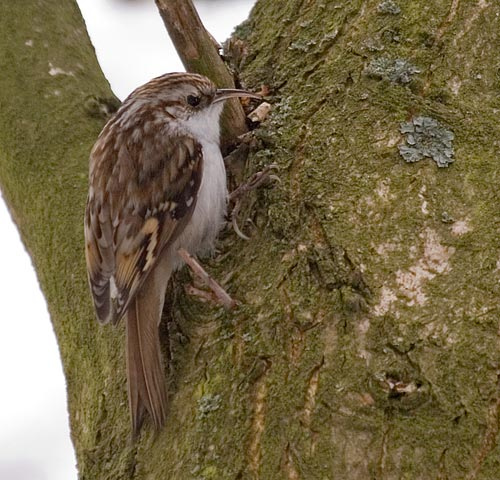 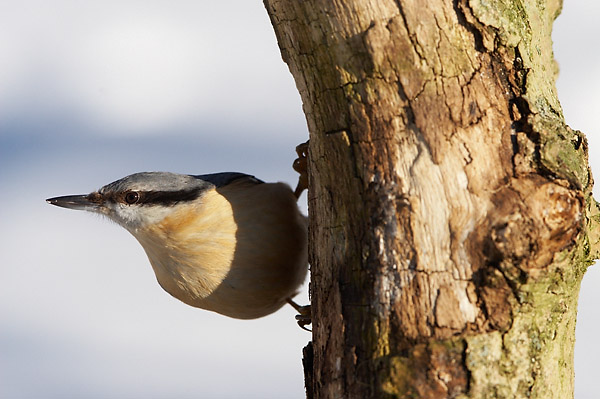 x
x
brhlík lesní (Sitta europea)
šoupálek dlouhoprstý (Certhia familiaris)
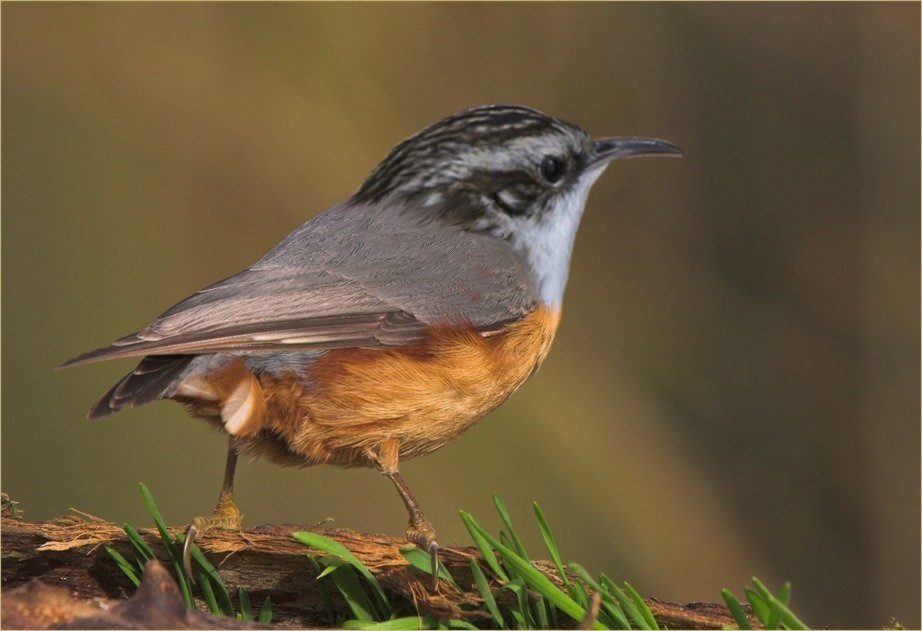 Mechanismy udržující integritu druhů
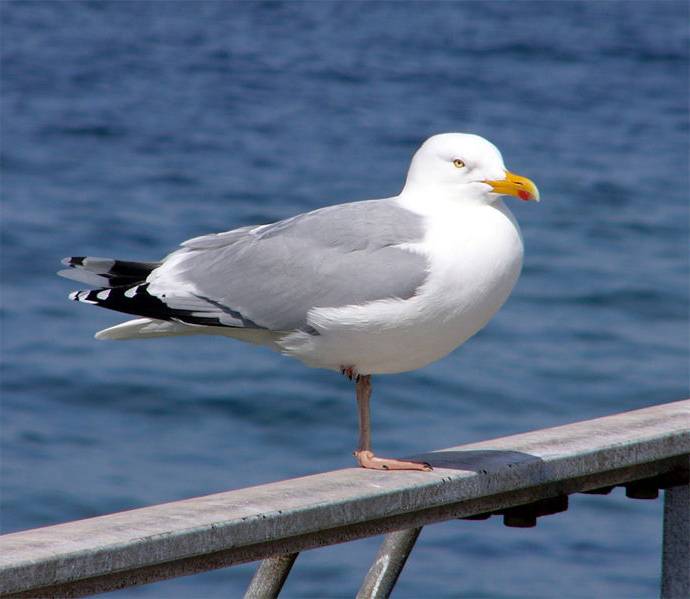 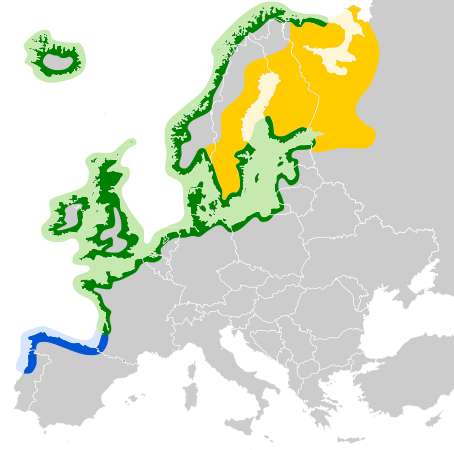 racek stříbřitý 
(Larus argentatus)
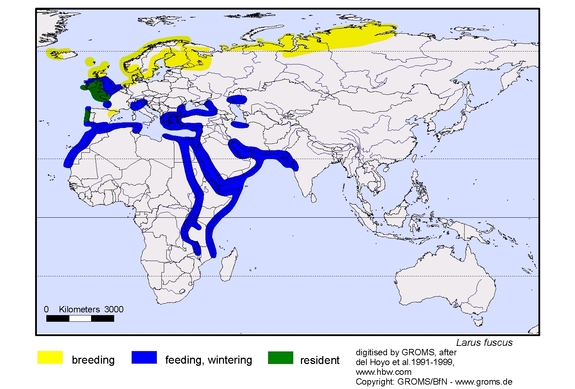 racek žlutonohý
(L. fuscus)
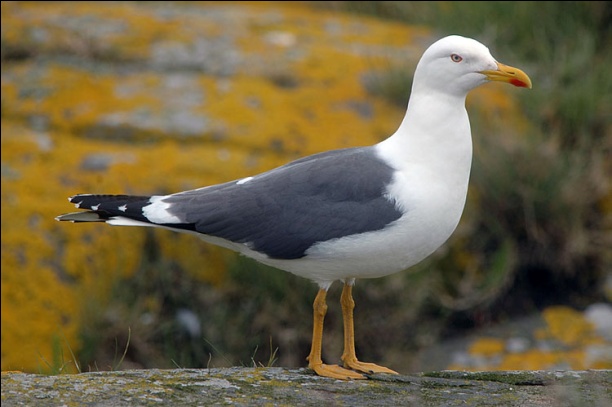 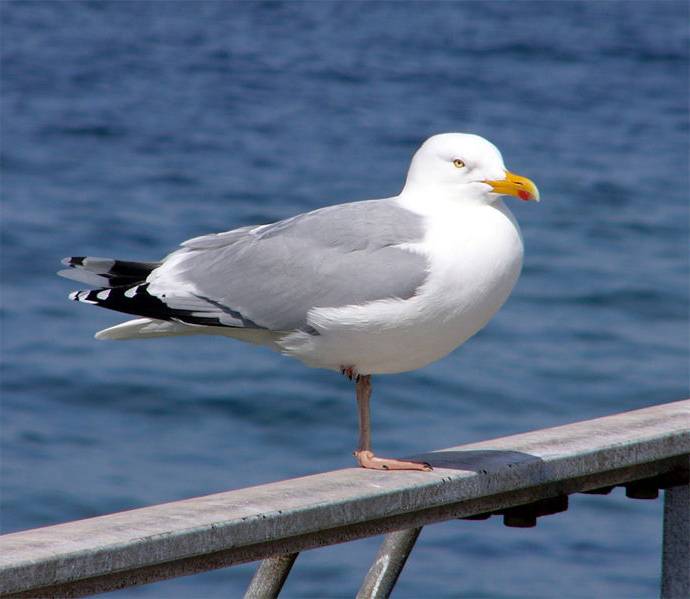 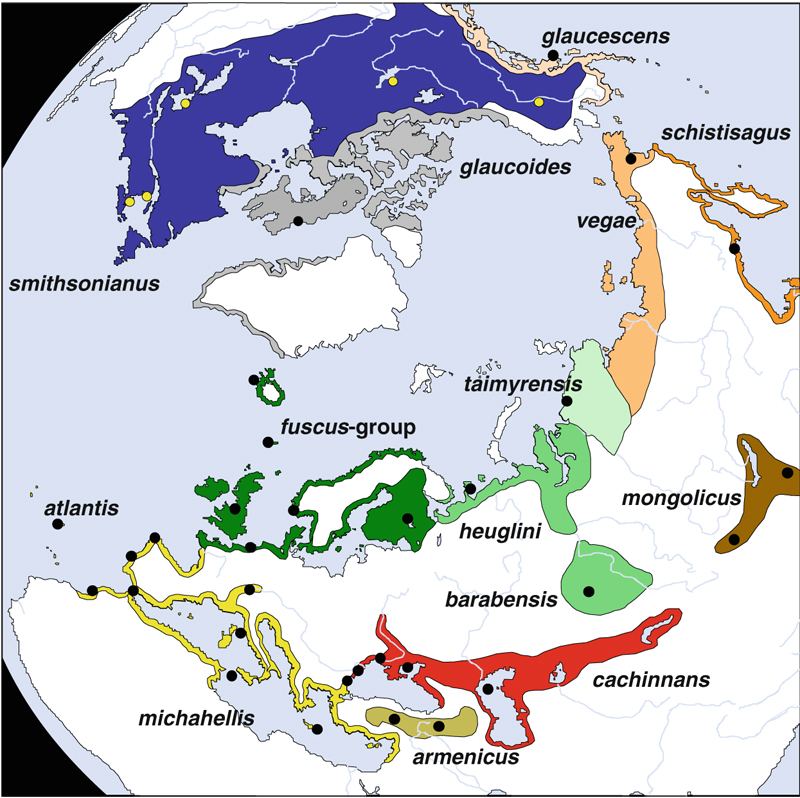 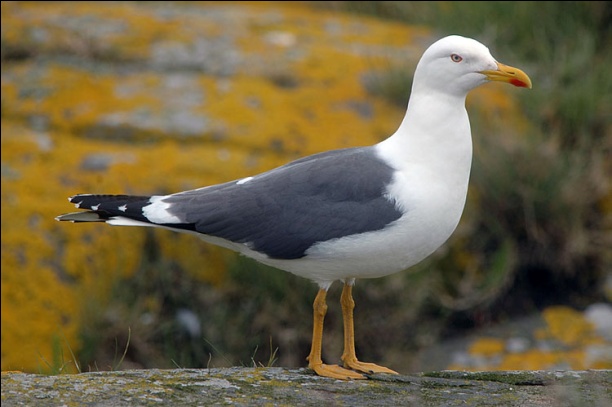 Antika:
druhy nestálé a vysoce proměnlivé
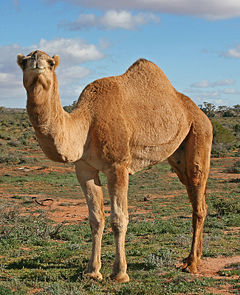 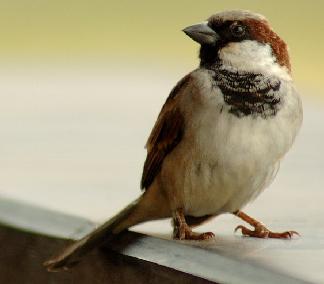 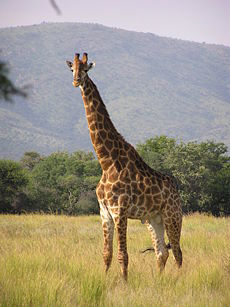 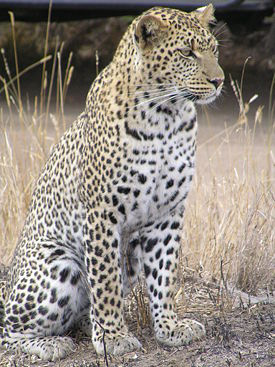 


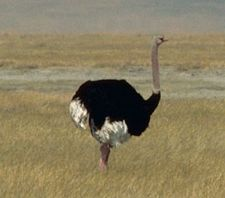 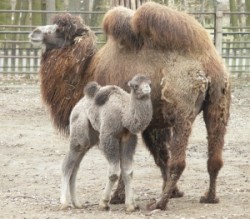 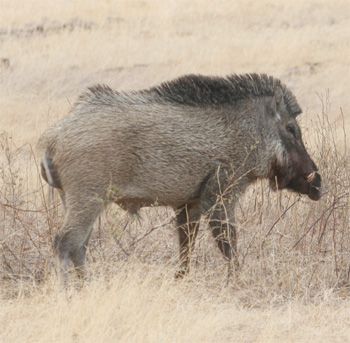 Jsou druhy reálně existující jednotky?
nominalisté:existuje jen jednotlivé, obecniny až dodatečně, jsou to pouze slova
např. William Ockham, populární ve Francii 18. stol (mladý Buffon 	a Lamarck), Darwin
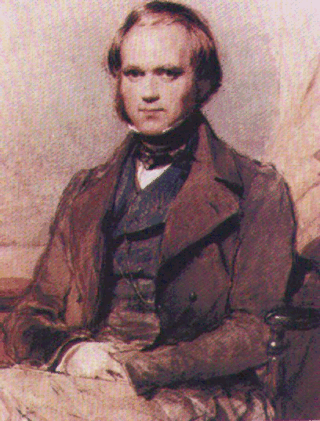 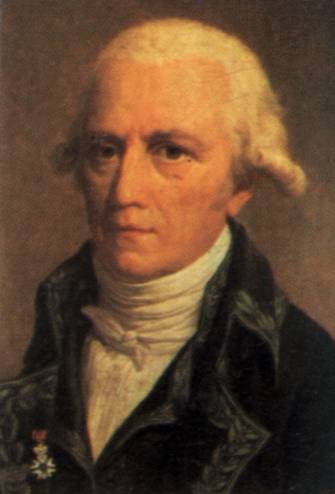 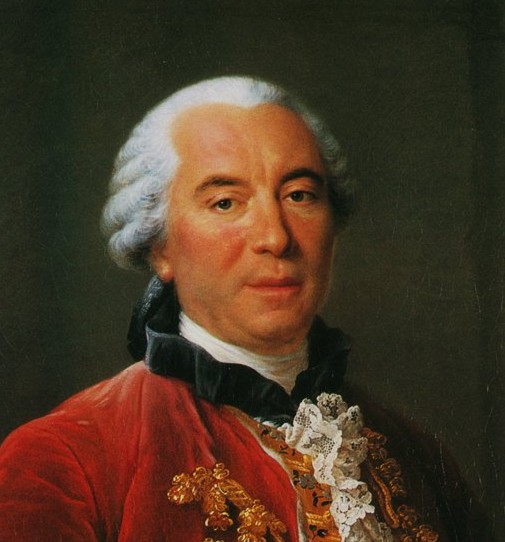 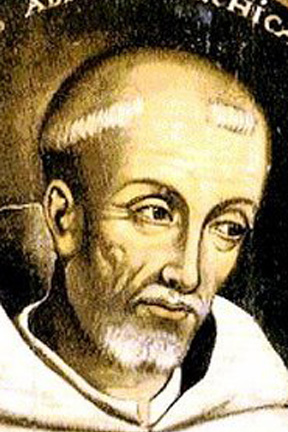 druhy jsou lidské abstrakce, uměle rozdělující přírodní 	kontinuum
třídění organismů je podle Darwina do značné míry arbitrární:
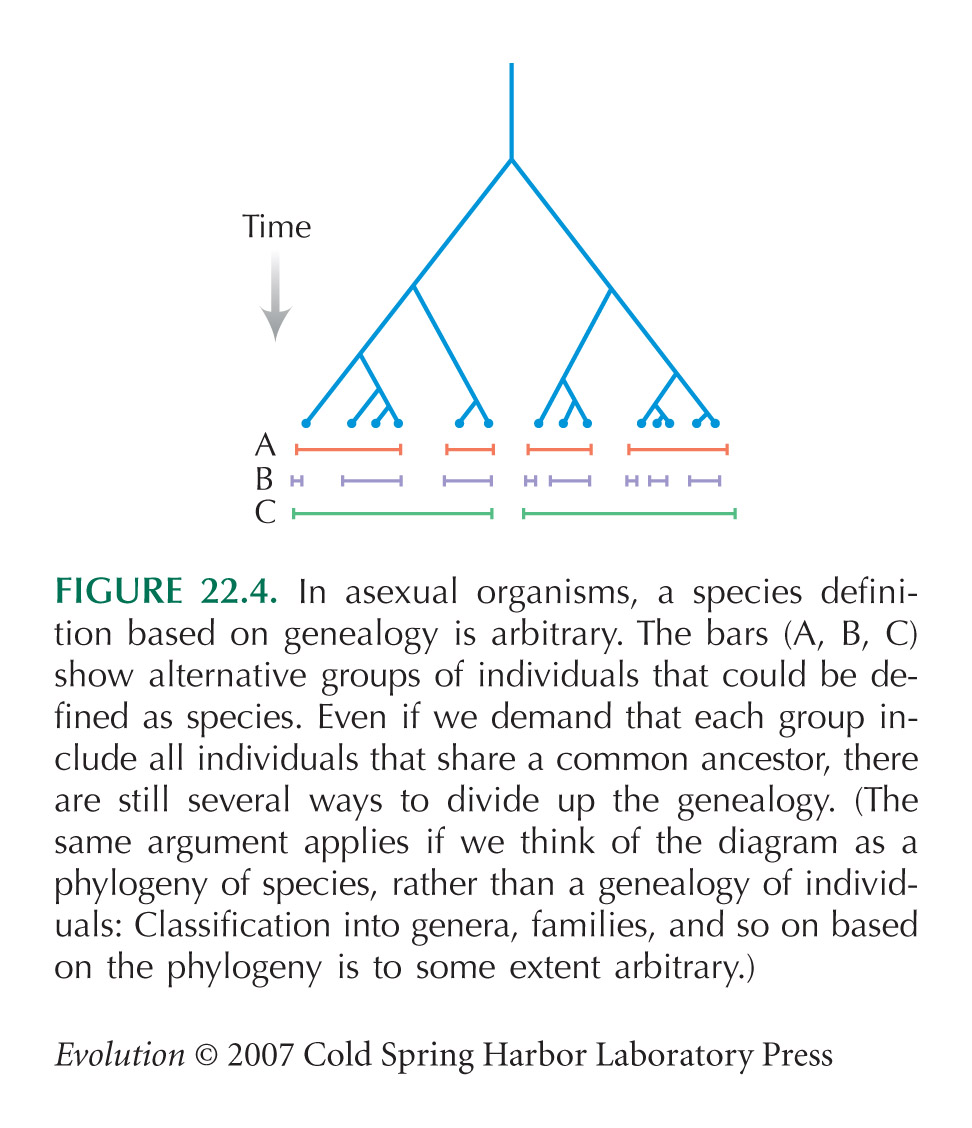 realisté:skutečné jsou jen obecniny (univerzálie), jednotlivé je odvozené,	nahodilé, proměnlivé a pomíjivé
např. Platón
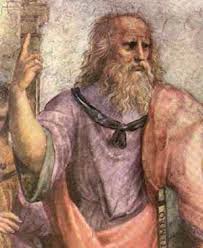 druhy v přírodě reálně existují
domorodci na Nové Guineji: 
Karamové  téměř stejné rozlišení druhů ptáků jako západní taxonomové 	(ale netopýři považováni za ptáky)
Rufaifové  jen dva pojmy pro savce (malí = Hunembe, velcí = Hefa); 	kasuár považován za savce
 lidský mozek stejně uzpůsobený u domorodců i profesionálních 	taxonomů
volné křížení v rámci druhu  řídké mezi druhy
Problém: definice současně univerzální a operační
Typologické (esencialistické) pojetí
Platónův svět idejí: předpoklad existence omezeného počtu typů	(univerzálií)
druh složen z jedinců majících stejnou podstatu (esenci)
proměnlivost silně omezená, výsledkem nedokonalého vyjádření ideje
každý druh oddělen ostrou hranicí od ostatních
je neměnný v čase
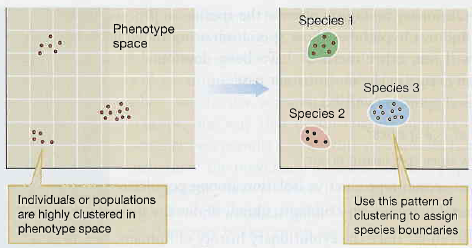  pohlavní dimorfismus
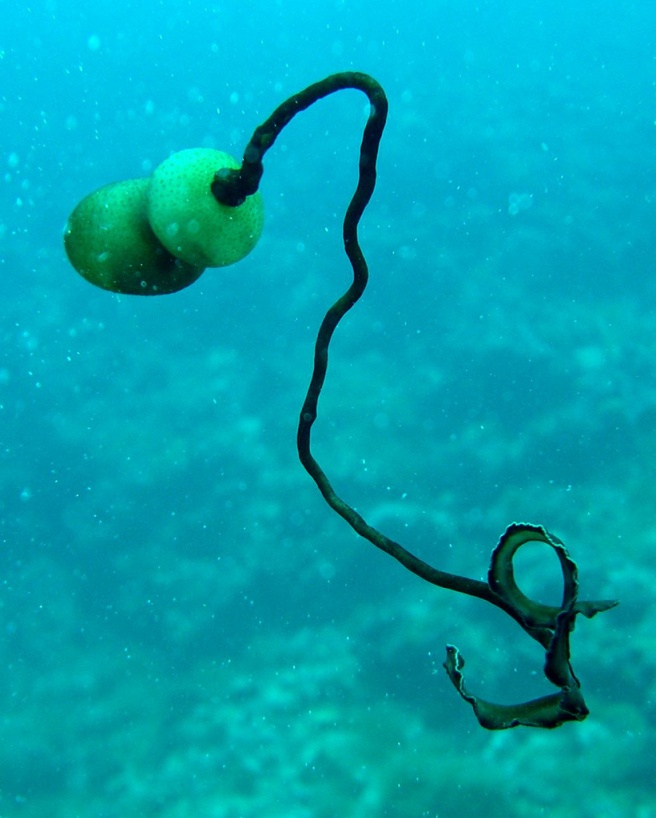 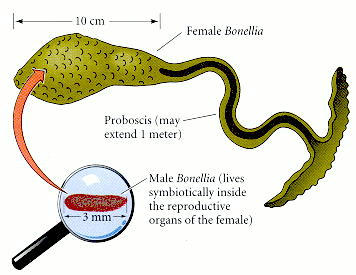 samec
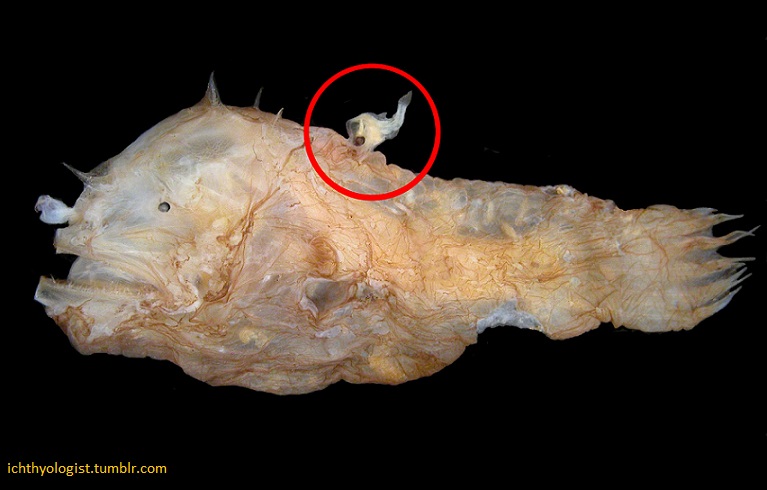 Bonellia viridis
ďas mořský
(Lophius piscatorius)
 polymorfismus, různá ontogenetická stadia
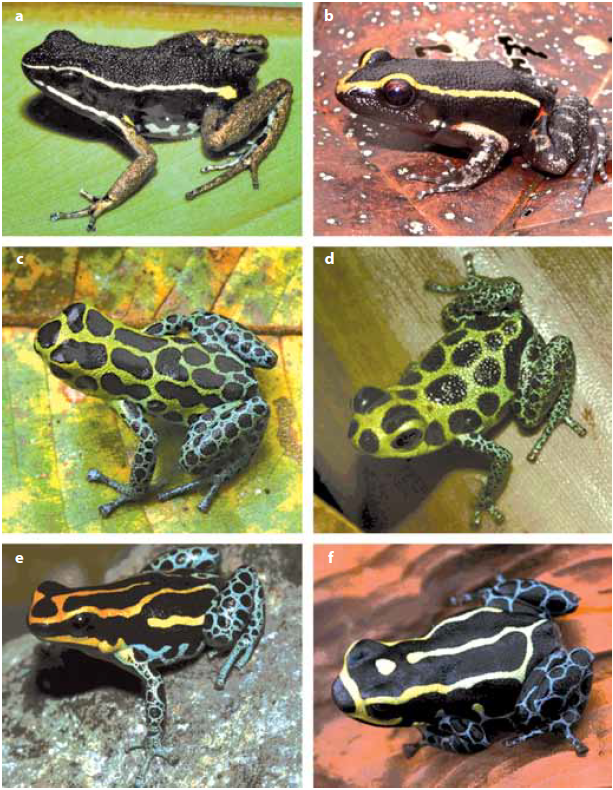 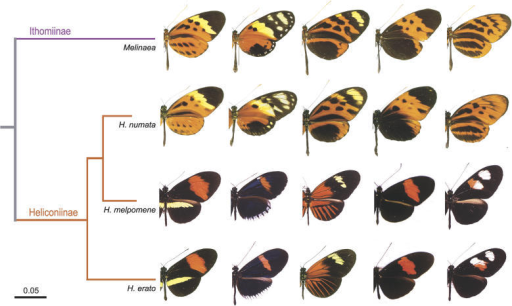 Heliconius spp.
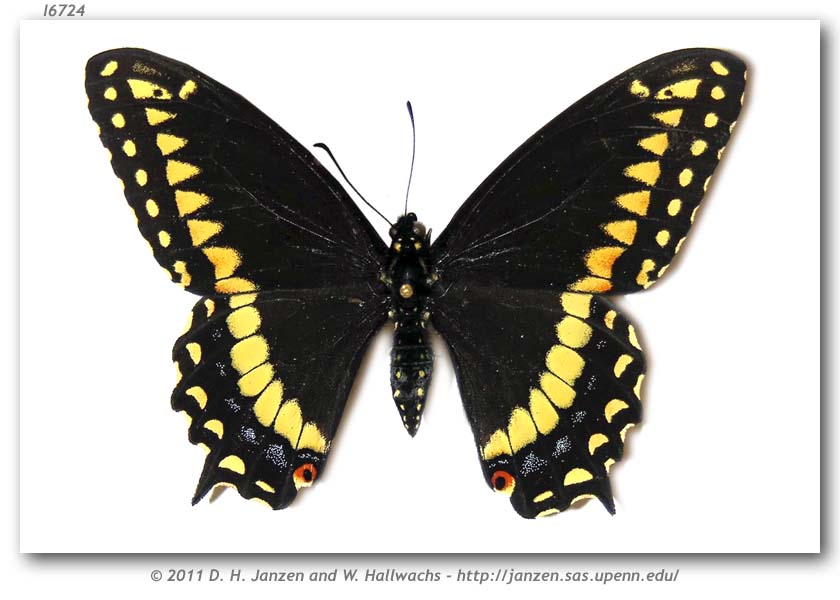 Papilio polyxenes
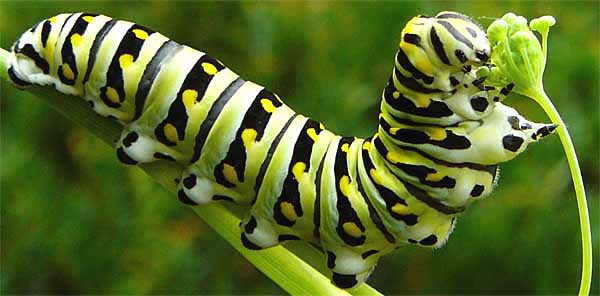 Ranitomeya imitator
 podvojné druhy (sibling species), kryptické druhy (cryptic species)
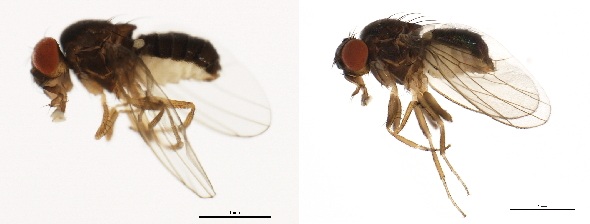 Drosophila persimilis/D. pseudoobscura
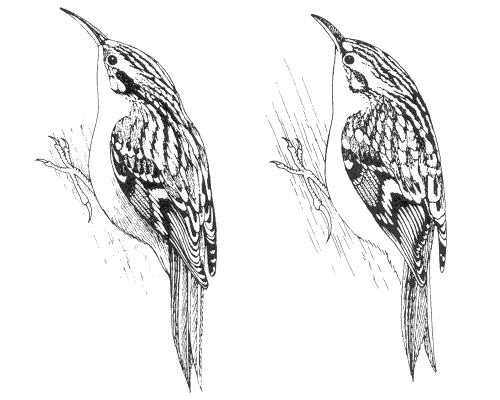 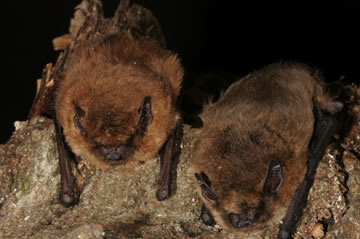 Pipistrellus pipistrellus/P. pygmaeus
Certhia brachydactyla/C. familiaris
Typologický druh dodnes v nomenklatorické praxi: 
typový exemplář = holotyp, typová série, typová lokalitabarcoding
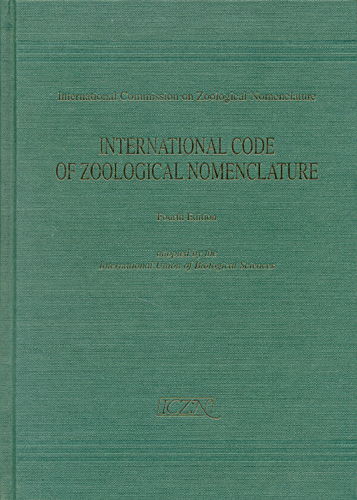 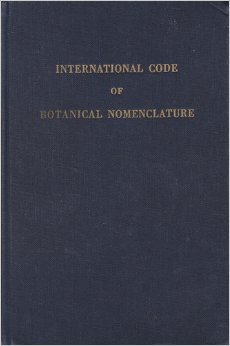 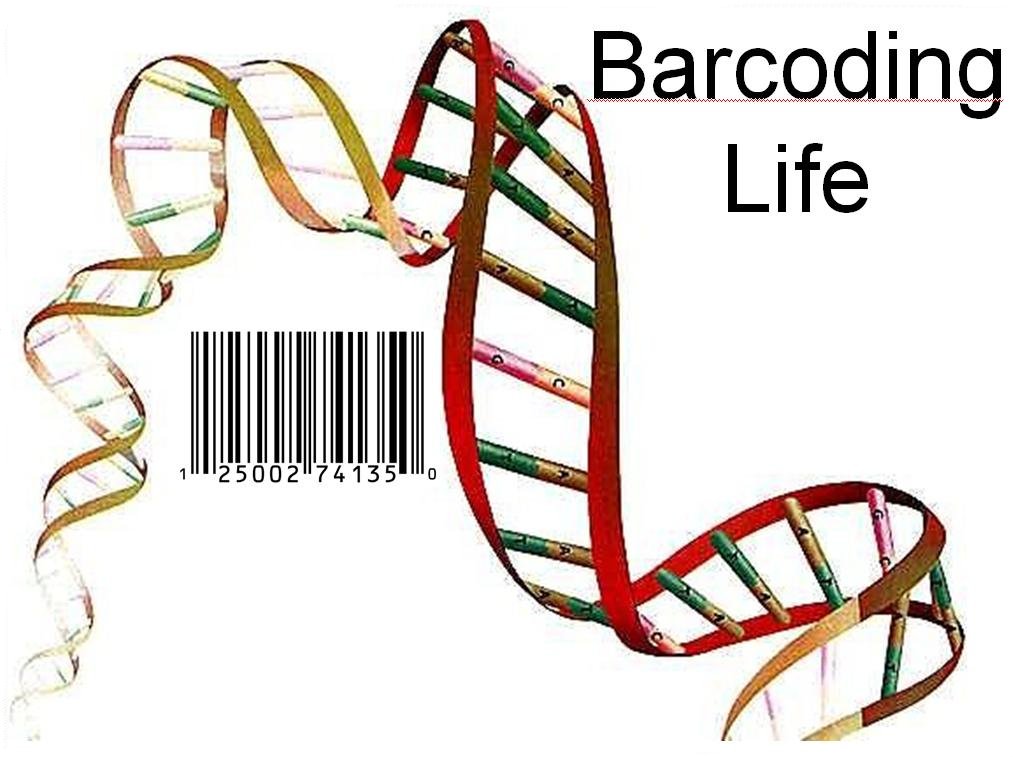 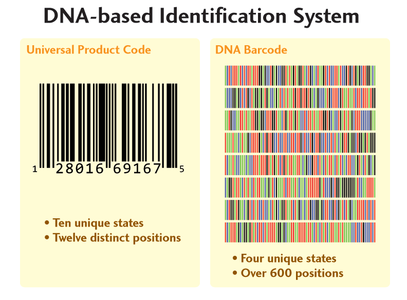 Biologický druh (Biological species concept = BSC)
T. Dobzhansky, H. Muller, J. Huxley, E. Mayr
druhy jako společný genofond (gene pool), reprodukční společenství     reprodukčně oddělené od ostatních
neexistují neměnné, „esenciální“ vlastnosti
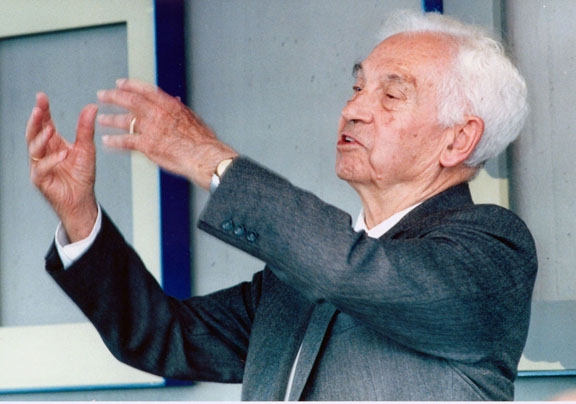 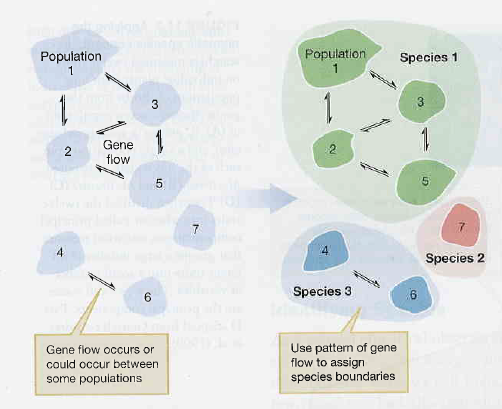 E. Mayr
Ernst Mayr (1942):
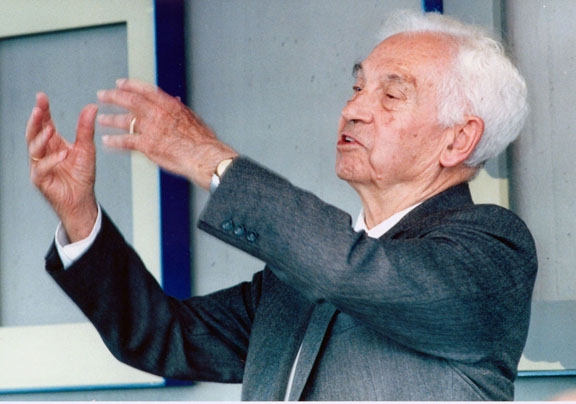 Druhy jsou skupiny skutečně, nebo potenciálně se křížících populací,    které jsou reprodukčně izolovány od jiných takových skupin.
liger
reprodukční bariéra
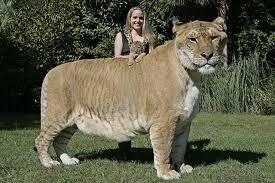 volné páření
volné páření
X
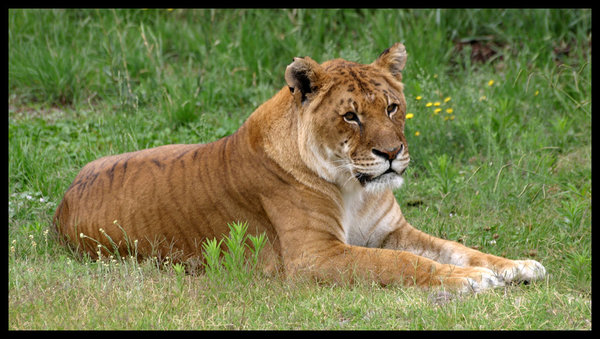 tigon
Omezení a problémy biologického druhu:
sexuální organismy
problémy při alopatrii („potenciální“ křížení)  pomocná morfologická a	genetická kritéria (stupeň rozrůznění  stupni reprodukční izolace)
problémy v paleontologii – populace nejsou současné
problémy z hlediska hybridizace mezi „dobrými“ druhy 	(Bombina bombina  B. variegata)

pomocná kritéria (sekvence DNA)
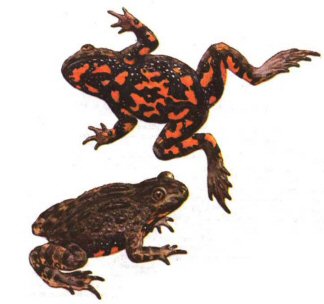 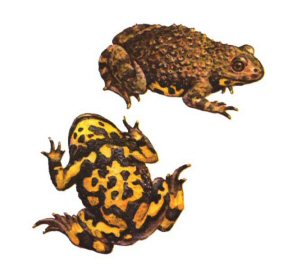 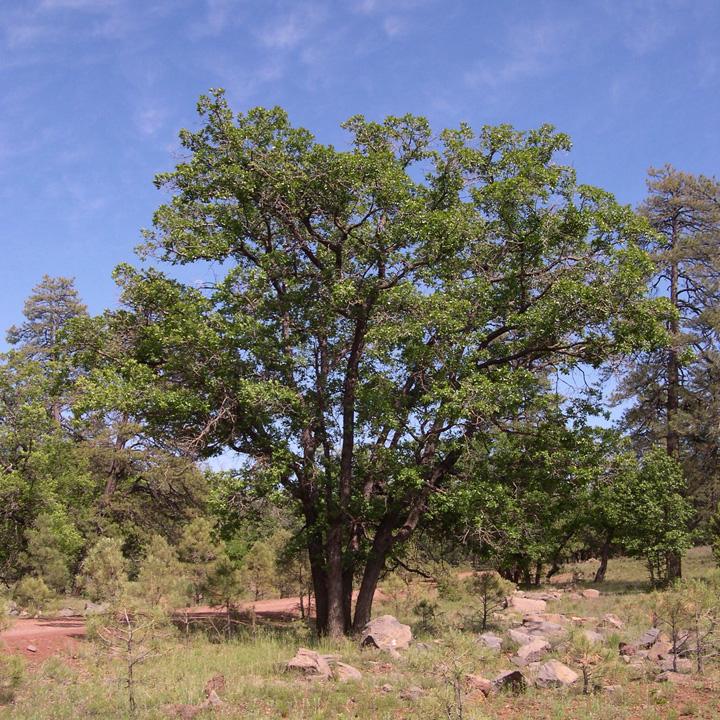 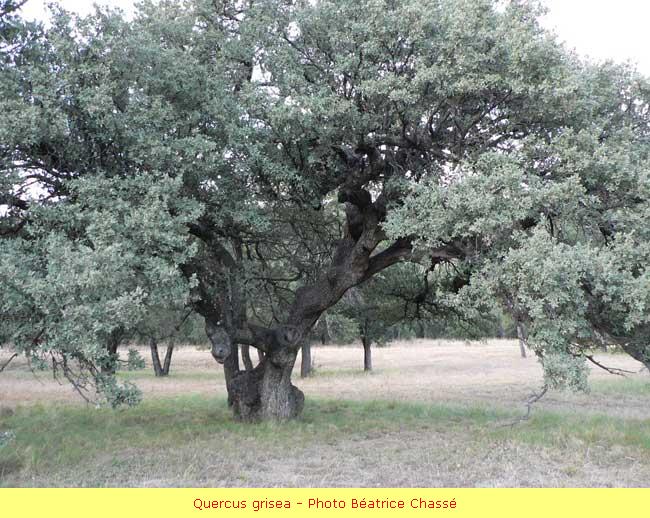 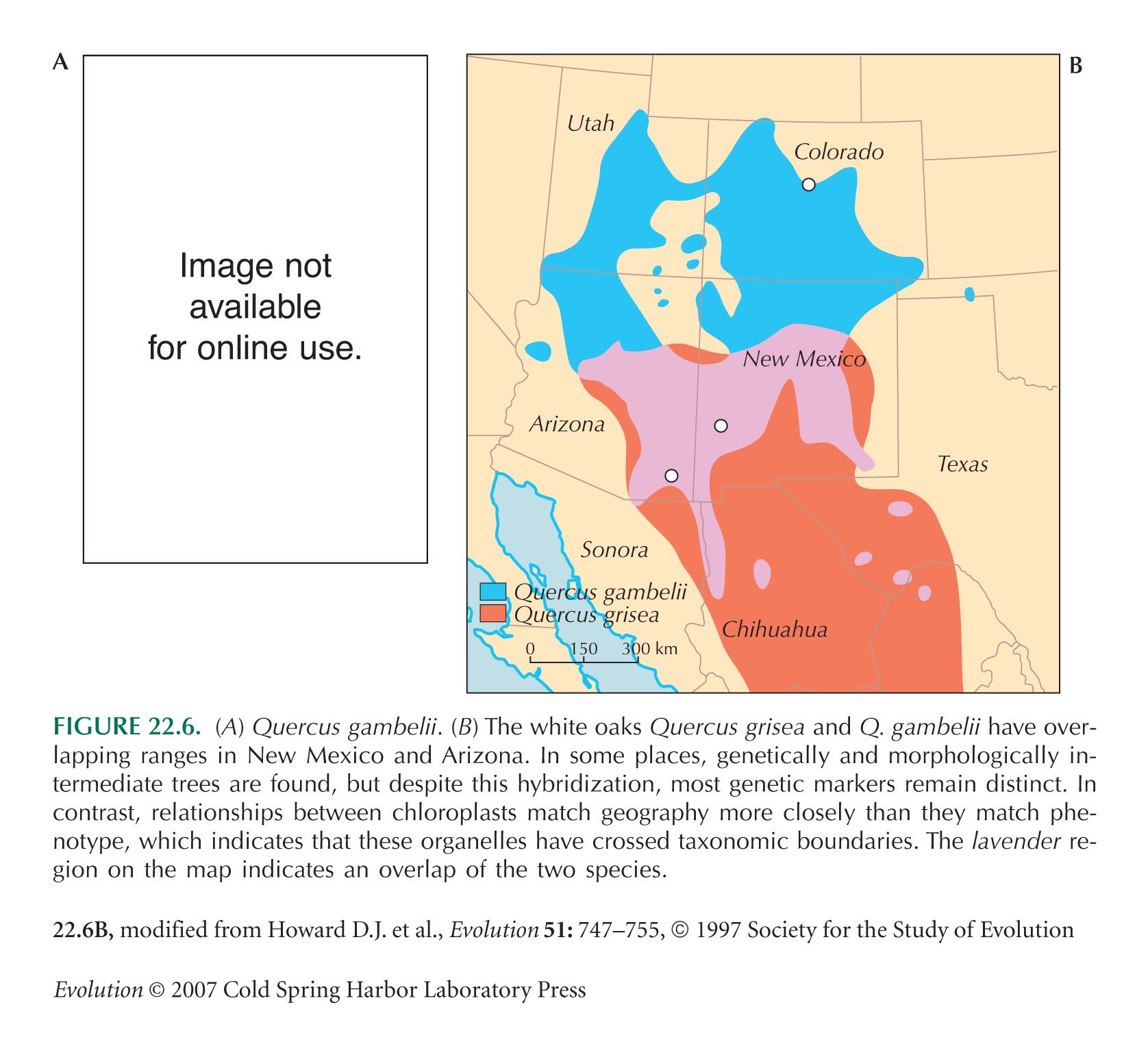 Q. grisea
Quercus gambelii
grisea + gambelii = syngameon
Reprodukční bariéry
dříve reprodukčně izolační mechanismy = RIM ... dnes nepoužíváme (implikuje „aby“)!
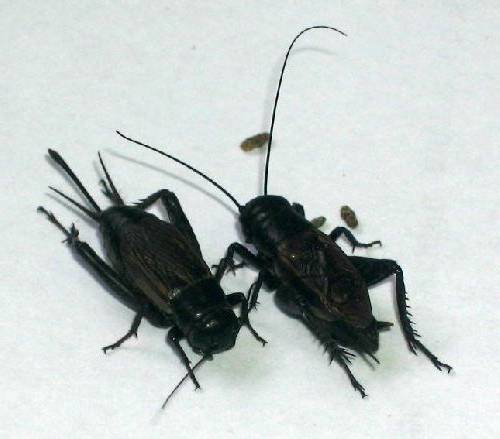 1. Prezygotické 
A) předkopulační:

partněři se nesetkají:
	sezónní (časové)
např. světlušky, cvrčci Gryllus pennsylvanicus (podzim)  G. veletis (jaro)
Reprodukční bariéry
ekologické:
Viola arvensis (křídové půdy)  V. tricolor (kyselé půdy), 
hybridi omezeni na neutrální nebo slabě kyselé půdy
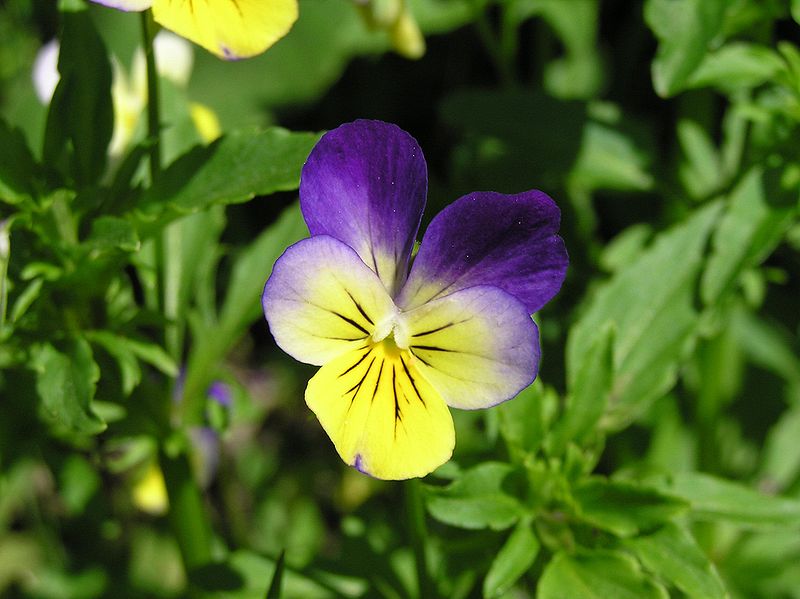 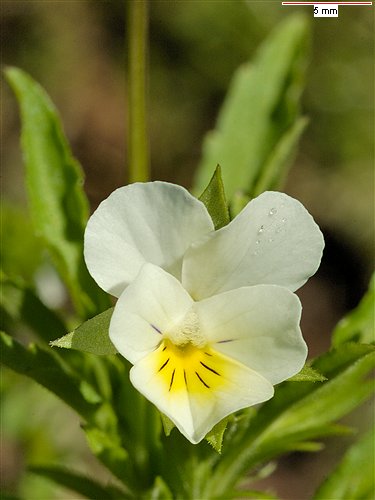 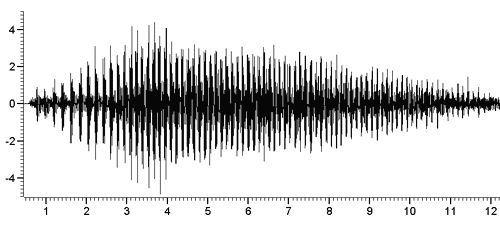 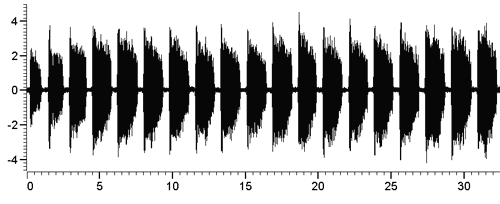 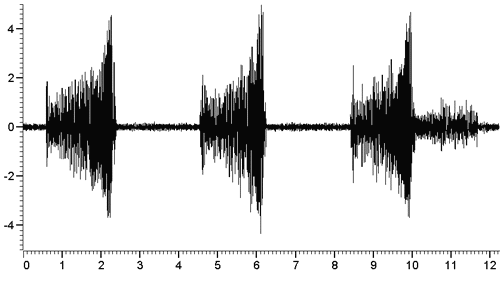 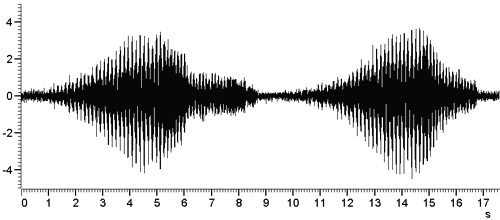 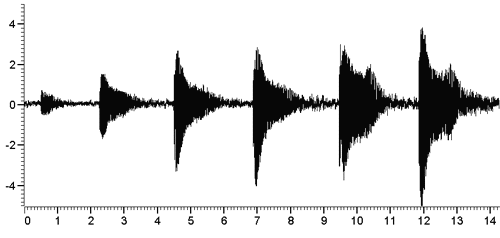 Reprodukční bariéry
1. Prezygotické 
A) předkopulační: 
partněři se setkají, ale nedochází ke křížení:
	etologické, behaviorální, sexuálnísignály:- zvukové
mediterranea
lucasina
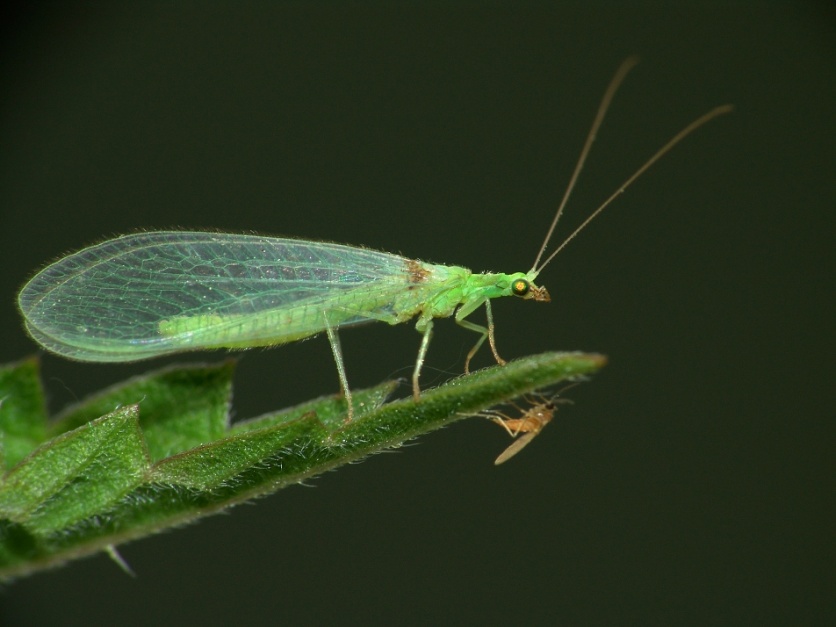 johnsoni
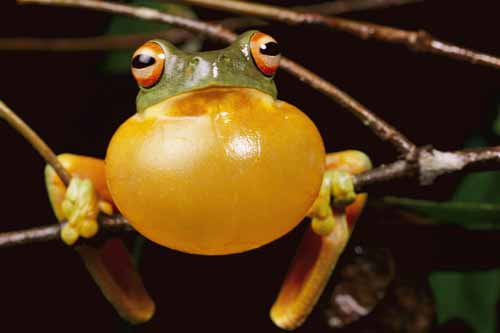 carnea
zlatoočka (Chrysoperla)
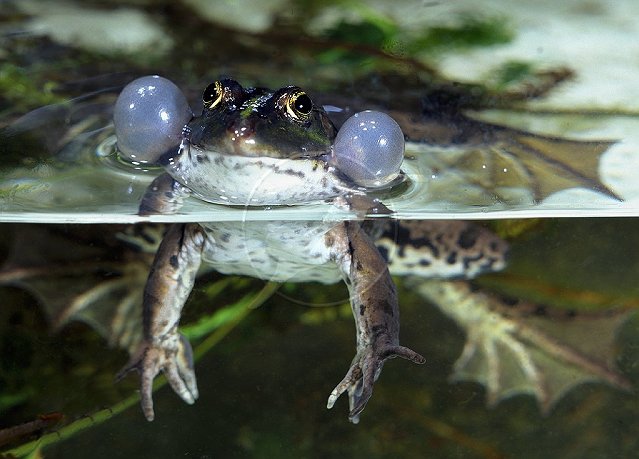 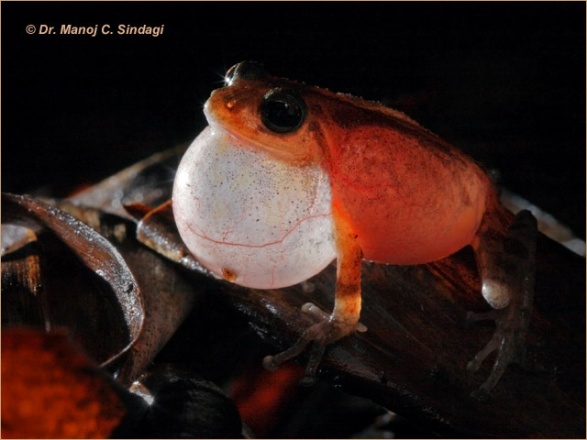 zastrowi arabica
Reprodukční bariéry
1. Prezygotické 
A) předkopulační: 
partněři se setkají, ale nedochází ke křížení:
	etologické, behaviorální, sexuálnísignály:- zvukové- chemické- světelné
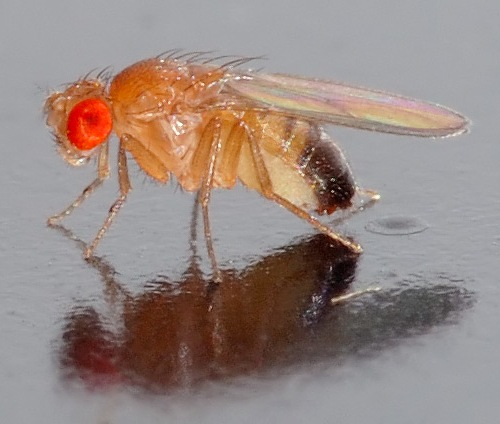 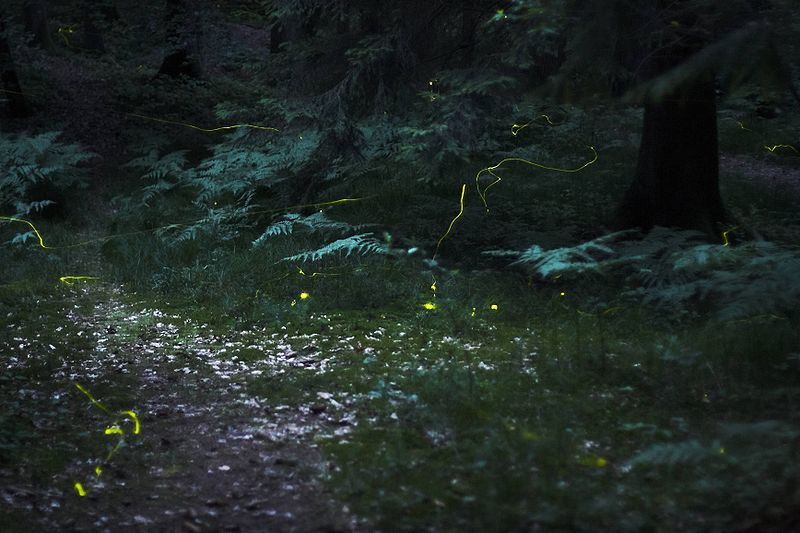 dráha světlušky
Reprodukční bariéry
1. Prezygotické 
A) předkopulační: 
partněři se setkají, ale nedochází ke křížení:
	etologické, behaviorální, sexuálnísignály:- zvukové- chemické- světelné- behaviorální (např. svatební tance)
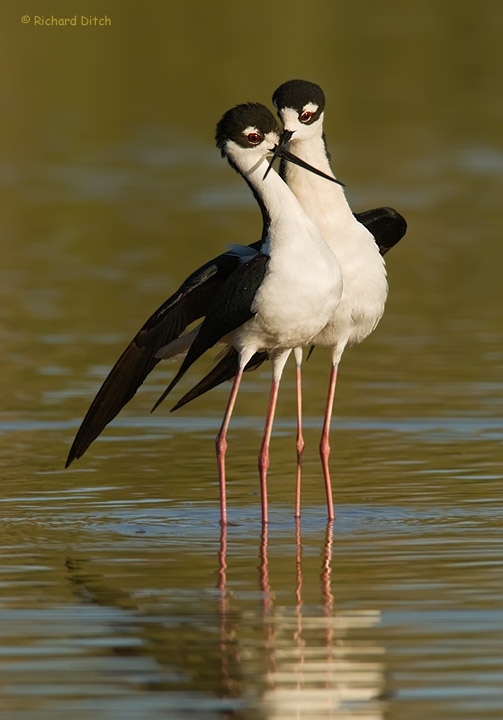 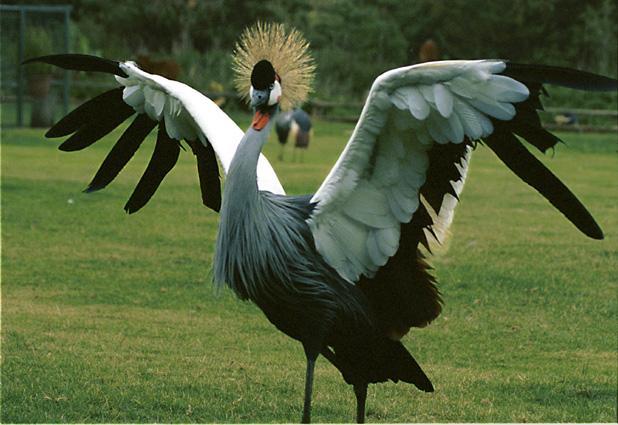 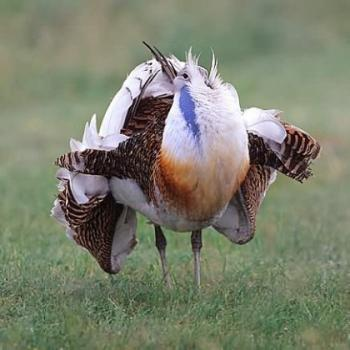 jeřáb královský (Balearica regulorum)
drop velký (Otis tarda)
pisila karibská (Himantopus mexicanus)
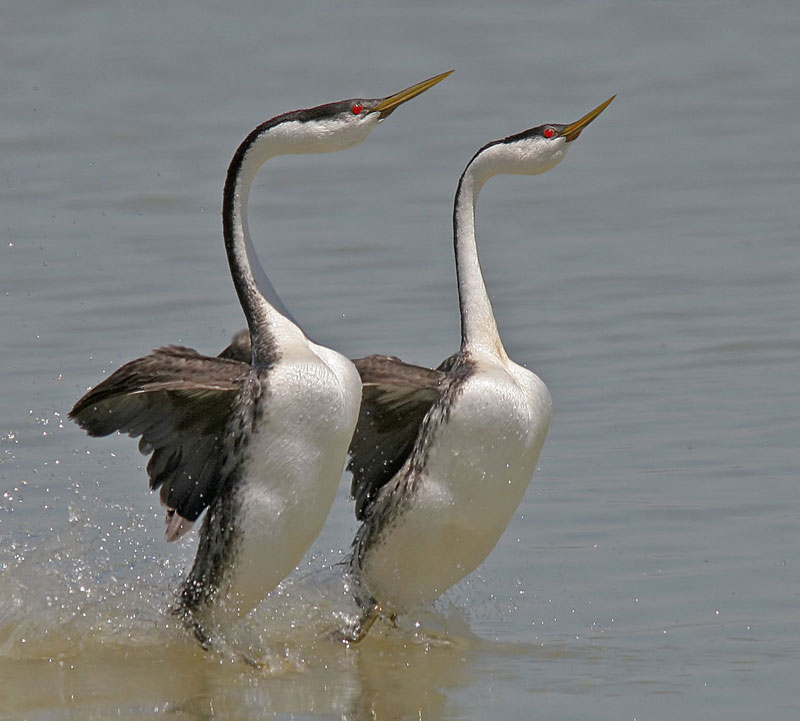 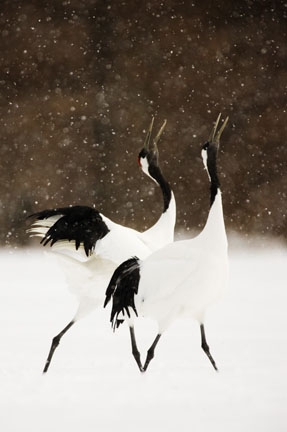 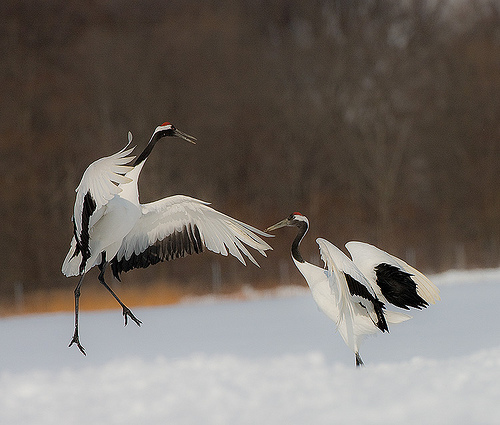 potápka západní (Aechmophorus occidentalis)
jeřáb mandžuský (Grus japonensis)
Reprodukční bariéry
signály:- zvukové- chemické- světelné- behaviorální (např. svatební tance) - různí opylovači u rostlin
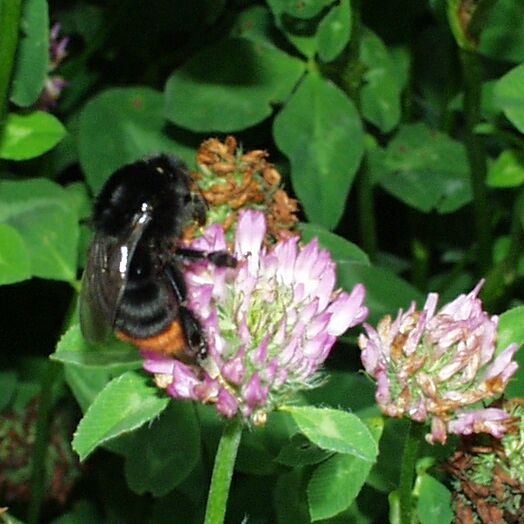 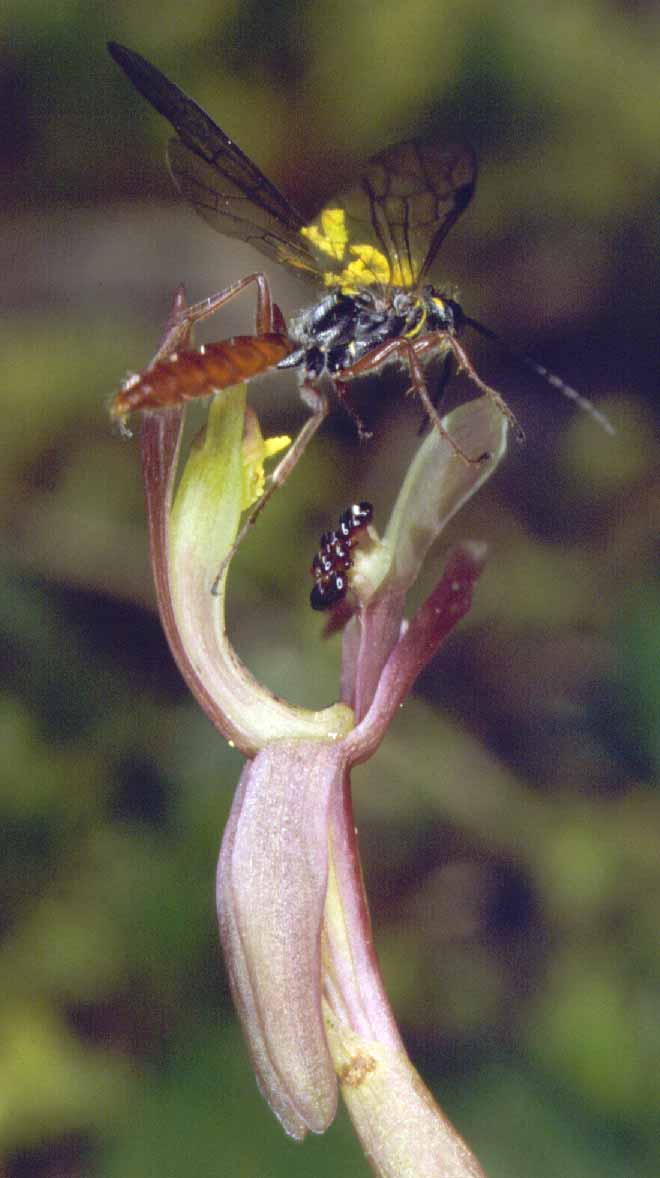 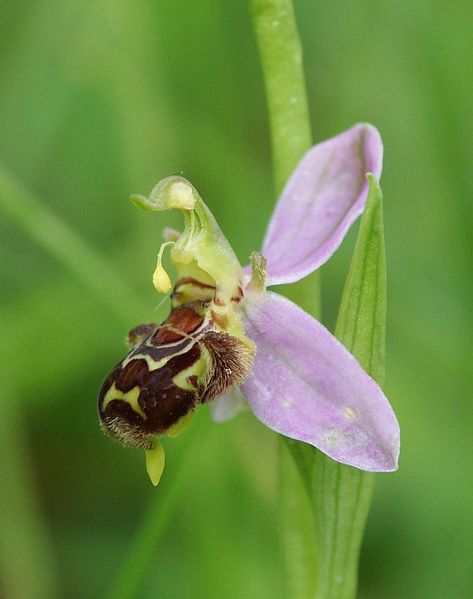 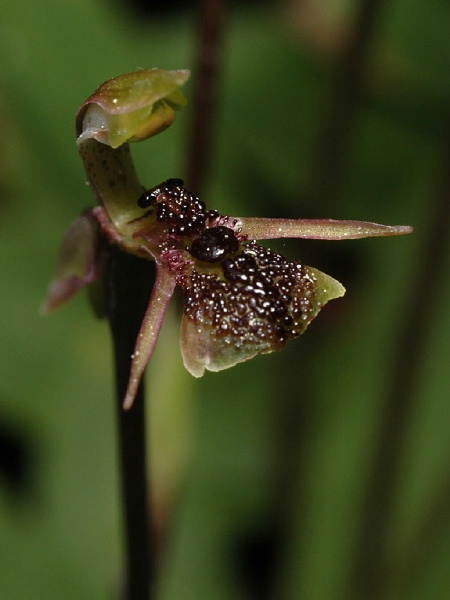 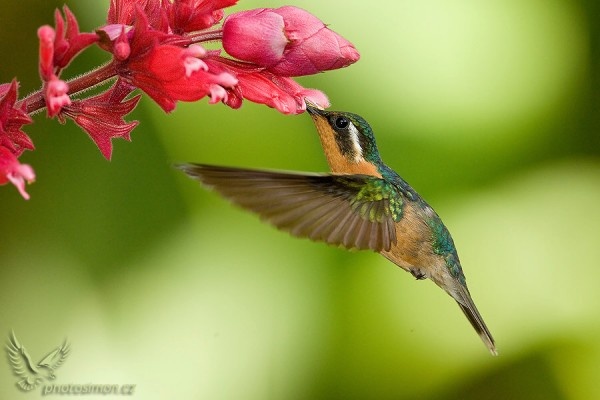 Reprodukční bariéry
1. Prezygotické 
B) pokopulační: 
ke křížení dochází, ale nedochází k přenosu gamet:	mechanické:- především rostliny, u živočichů tvar genitálií
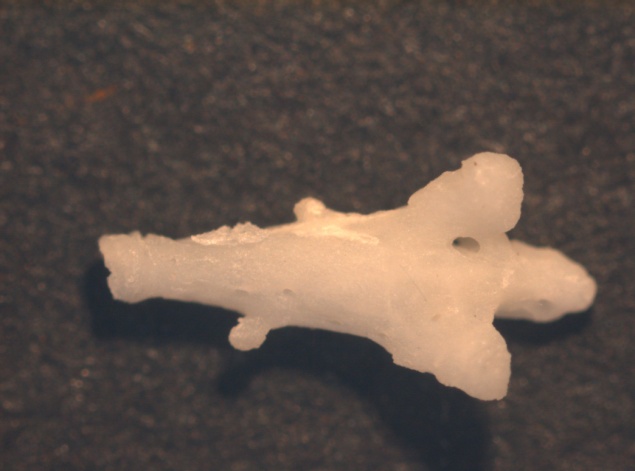 kočka
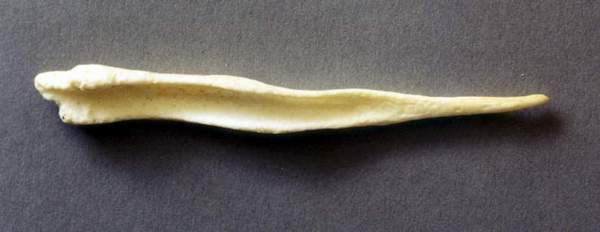 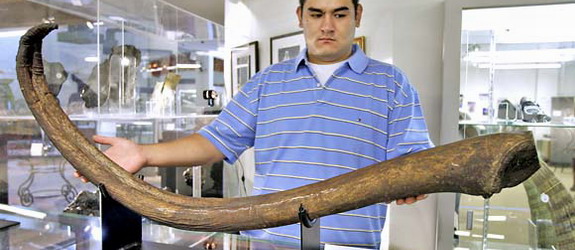 liška
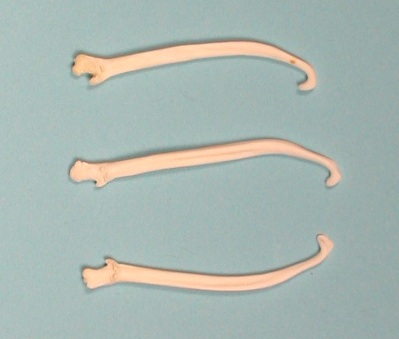 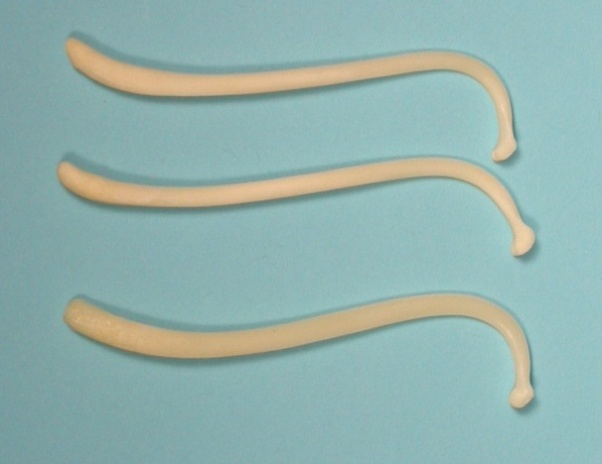 os penis
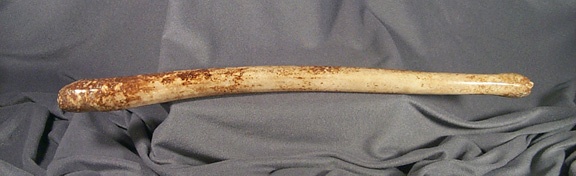 mrož (fosilní: 1,2 m a recentní: 56 cm)
norek
mýval
Reprodukční bariéry
1. Prezygotické 
B) pokopulační: 
dochází k přenosu gamet, ale vajíčko není oplozeno:	gametická inkompatibilitavnější oplození: především mořští bezobratlí (měkkýši, ostnokožci)
vnitřní oplození: např. Drosophila – spermie nedokáže přežít 	v receptákulu samic jiných druhů
rostliny: prorůstání pylové láčky čnělkou
2. Postzygotické
neživotaschopnost (inviabilita) F1 hybridů
sterilita F1 hybridů
snížená viabilita nebo fertilita F2 nebo zpětných kříženců 	= hybridní dysgeneze
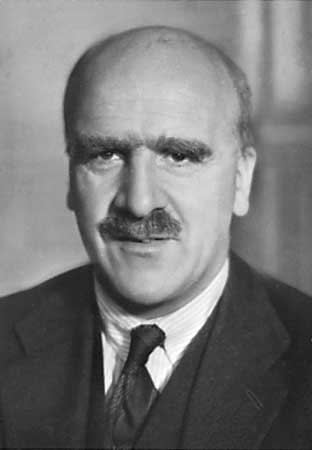 Haldaneovo pravidlo:
Jestliže je u hybridů snížená fertilita nebo viabilita, jde většinou o heterogametické pohlaví*)
*) Drosophila – samci (XY); Abraxas – samice (WZ)
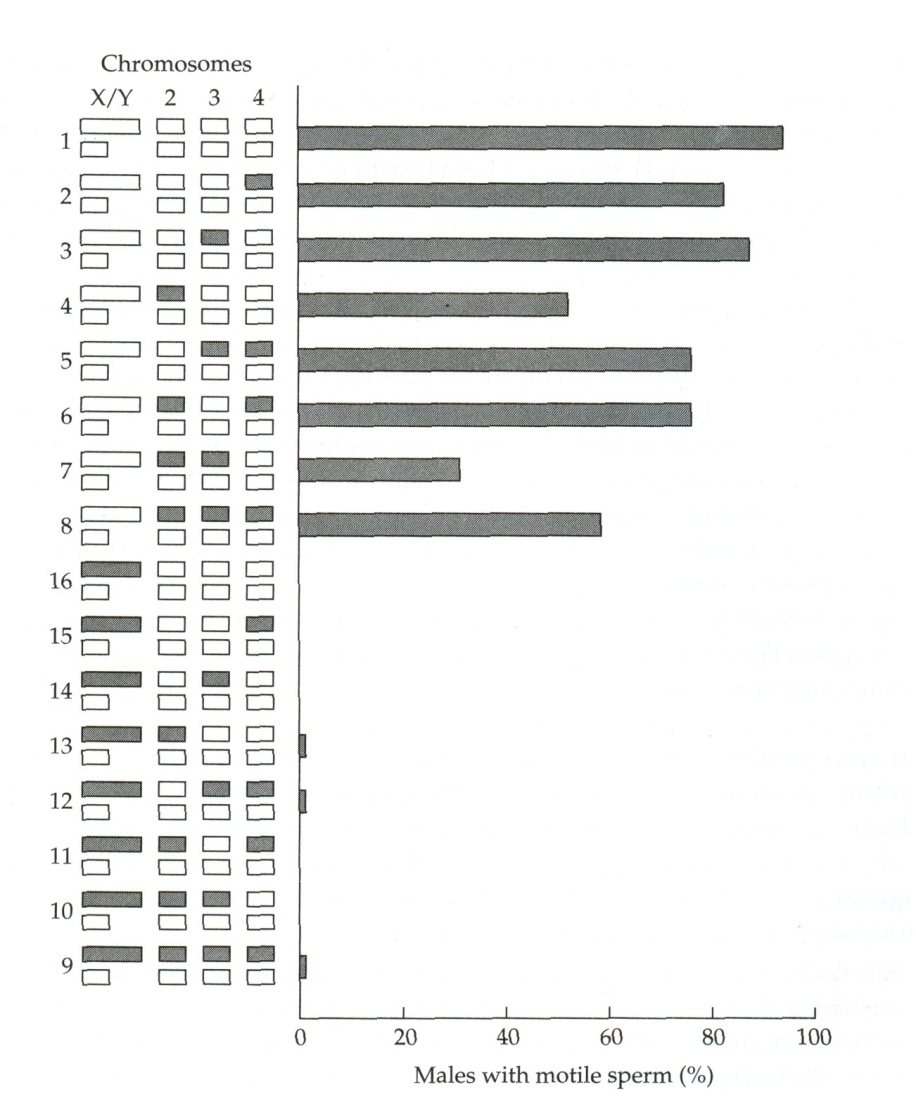 Drosophila pseudoobscura  D. persimilis
Haldaneovo pravidlo vysvětluje Velký efekt chromozomu X (Large X 	Effect): geny mající velký účinek na postzygotickou reprodukční 	izolaci se	zpravidla nacházejí na chromozomu X

teorie dominance (Muller 1940, 1942; Orr 1997):samci – dominantní i recesivní alely 	genů na X
samice – pouze dominantní alely
Mezi alopatrickými druhy vzniká pre- i postzygotická izolace podobným
tempem ...
sym- i alopatrické
sympatrické
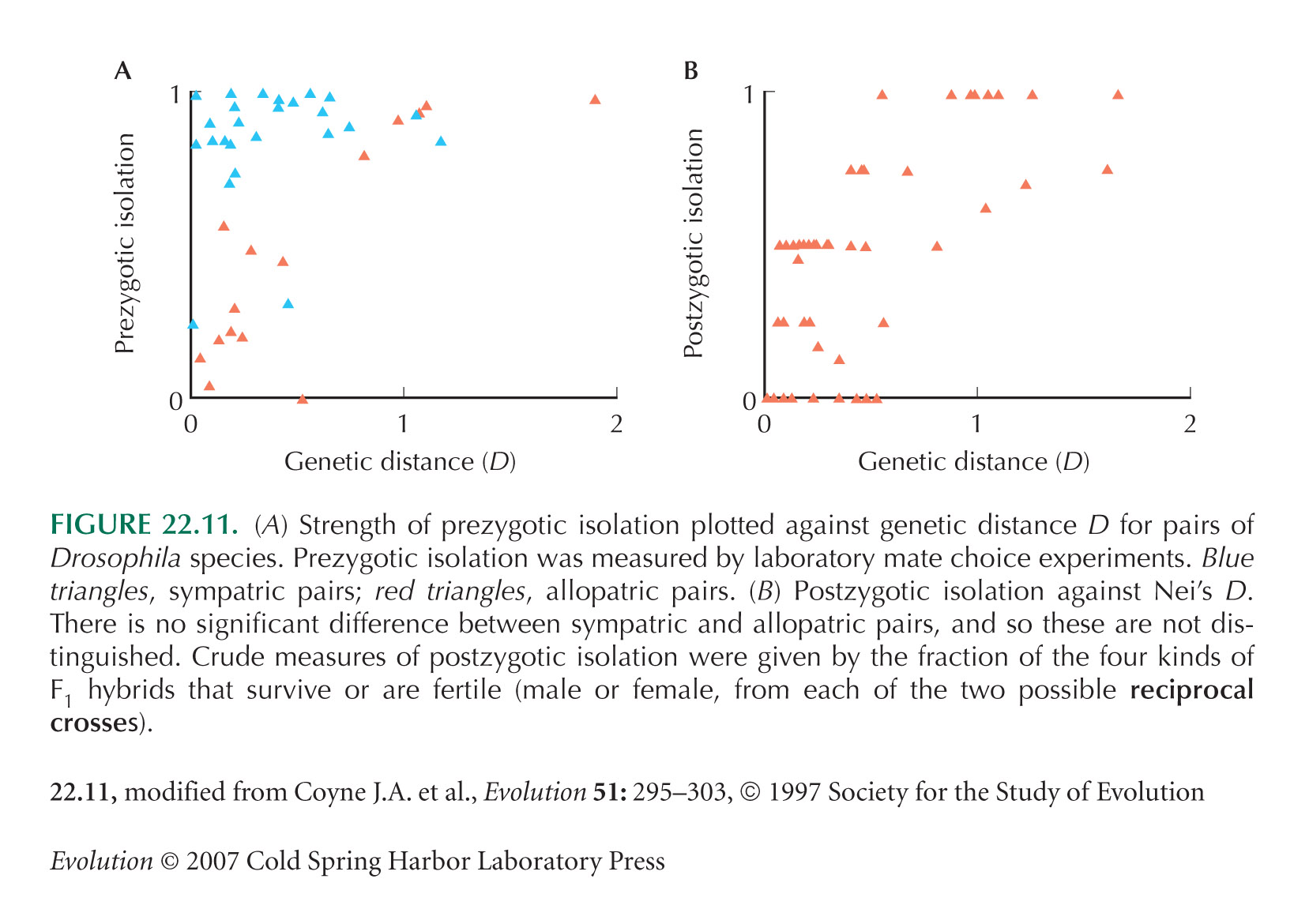 alopatrické
... mezi sympatrickými/parapatrickými druhy vzniká prezygotická izolace rychleji
Pojetí příbuzná biologickému druhu:
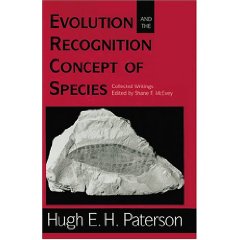 Rozpoznávací druh (Recognition species concept)
Hugh E.H. Paterson (1985)
důraz ne na izolaci, ale na společný fertilizační systém:	specifický systém rozpoznání partnera (SMRS = specific mate 	recognition system)
námluvy, načasování páření, výběr prostředí, zbarvení, endokrinní systém,  tvar kopulačních orgánů, gametická kompatibilita, …
reprodukční izolace jako vedlejší produkt
Pojetí příbuzná biologickému druhu:
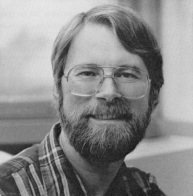 Kohezní druh (Cohesion species concept)
Alan R. Templeton (1989)
důraz na mechanismy, které zachovávají morfologickou stabilitu populací
kohezní mechanismy: tok genů, stabilizující selekce, vývojová omezení,	reprodukční izolace
aplikace i na asexuální organismy, možnost mezidruhové hybridizace
Evoluční druh (Evolutionary species concept)
snaha o vertikální chápání druhu
George Gaylord Simpson (1961): 
fyletická speciace, chronospecies
asexuální organismy
časové hledisko
biologický druh jeho součástí
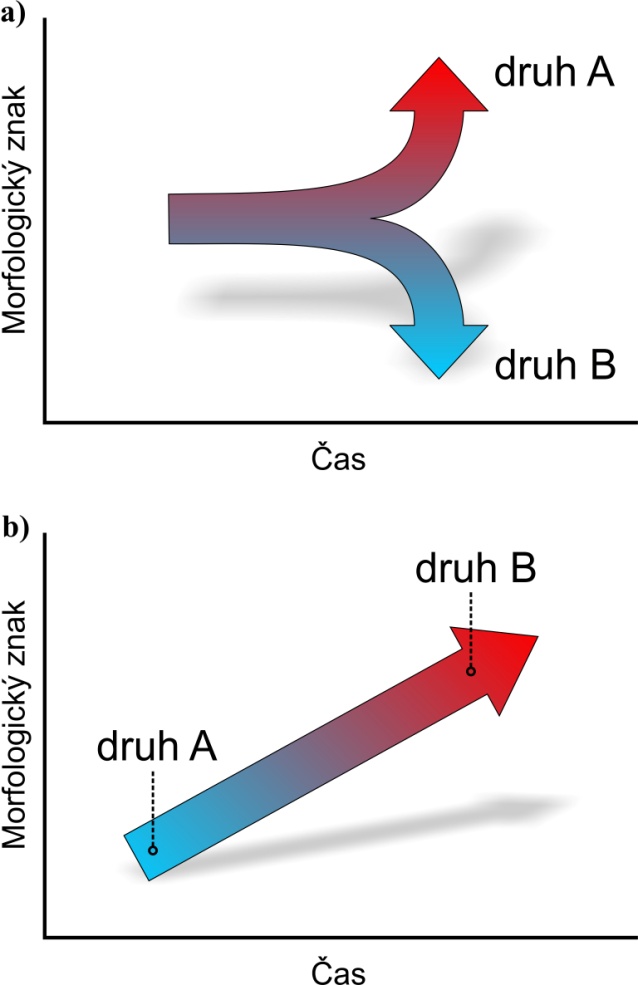 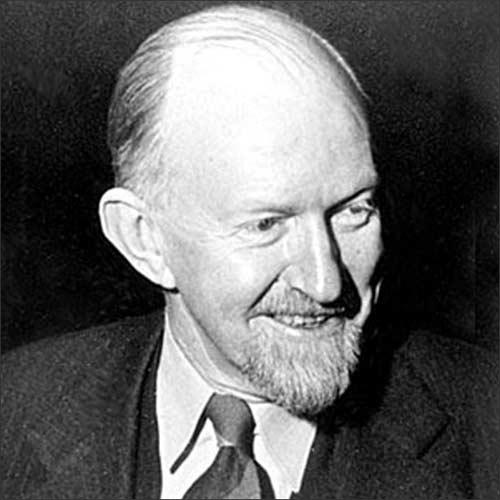 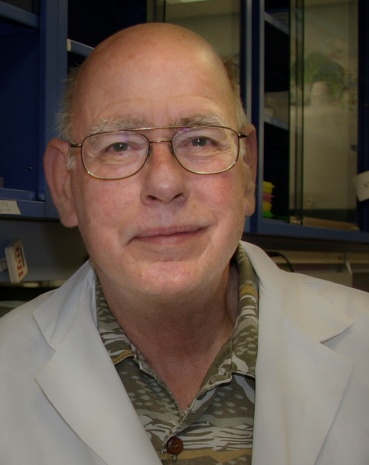 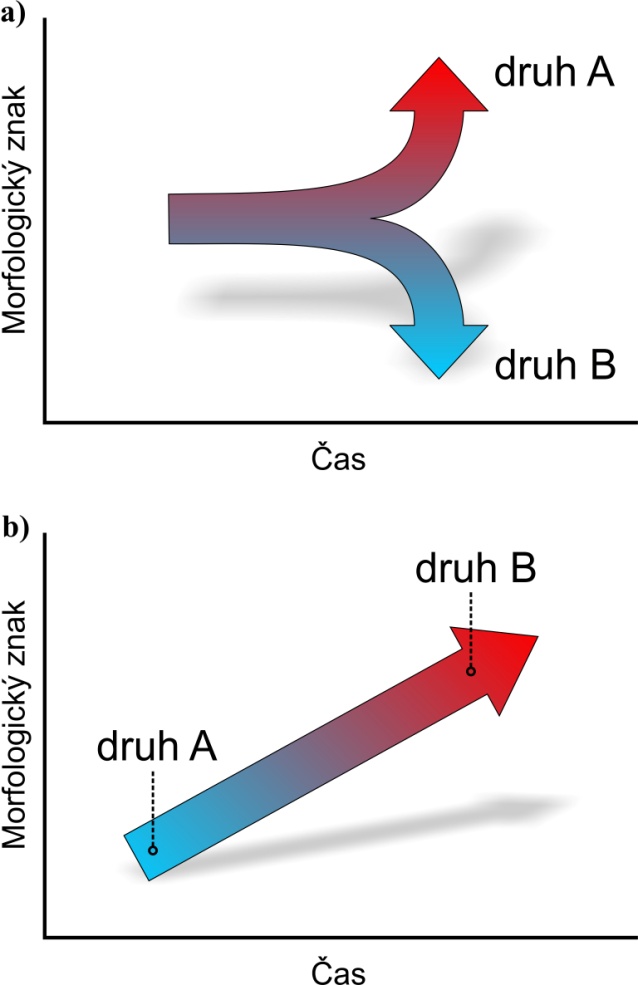 Edward O. Wiley (1978): 
„Druh je jediná linie populací od předků k potomkům, která si zachovává 	svou identitu od ostatních linií a která má svoje vlastní evoluční 	tendence a historický osud.“
na rozdíl od Simpsonova pojetí u Wileyho pouze kladogeneze, 	tj. štěpná speciace
Fylogenetický druh (Phylogenetic species concept)
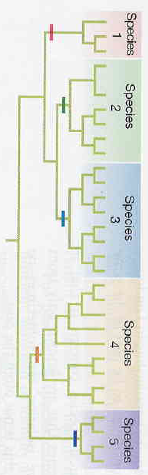 důraz na diagnostická kritéria  ale která to jsou?
 primární rekonstrukce fylogeneze (synapomorfie)
Fylogenetický druh = nejmenší monofyletická skupina odlišená sdíleným odvozeným 	znakem
biologický druh A
biologický druh B
B1
B2
C
RI
vznik reprodukční bariéry
X
A
Vztah biologického a fylogenetického druhu:
fylogenetický druh C
fylogenetický druh B
B1
B2
C
RI
X
vznik synapomorfie
A
Vztah biologického a fylogenetického druhu:
SPECIACE
geografie:	alopatrická	alopatrická
		(izolace)	peripatrická
				alo-parapatrická (reinforcement)
		sympatrická	parapatrická
		(bez izolace)	sympatrická

mechanismus:	drift
		selekce
		pohlavní výběr
		hybridizace
		polyploidizace

genetické elementy: geny vs. chromozomy (stazipatrická speciace)
Alopatrická speciace
geografická izolace 
postupná divergence: mutace, drift, selekce, pohlavní výběr
reprodukční bariéry jako vedlejší produkt
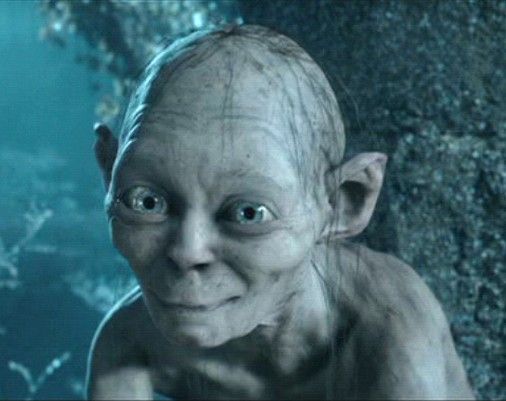 původní populace
geografická
bariéra
mutace
drift
selekce
 divergence
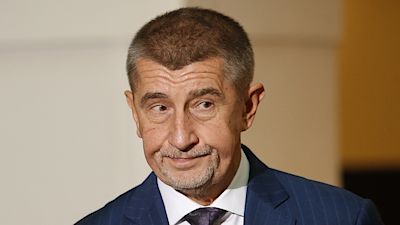 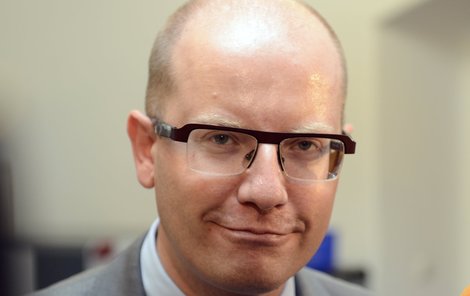 inkompatibilita
Dobzhanského-Mullerův model:
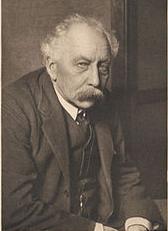 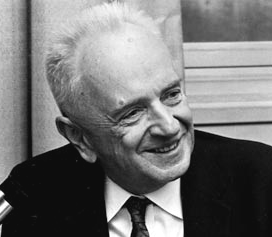 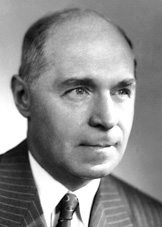 W. Bateson
T. Dobzhansky
H. Muller
aAbb
AAbb
2 geny:
AABB
A-b kompatibilní
aabb
aaBb
aaBB
A-B nekompatibilní
a-B kompatibilní
velké populace
alopatrická speciace zpravidla pomalá (výjimky: pohlavní výběr, 	genetický konflikt)
genetický konflikt:
inkompatibilní!
arms race v
ancestrální
populaci
pokračující
arms race
subpop. 1
sekundární kontakt
subpop. 2
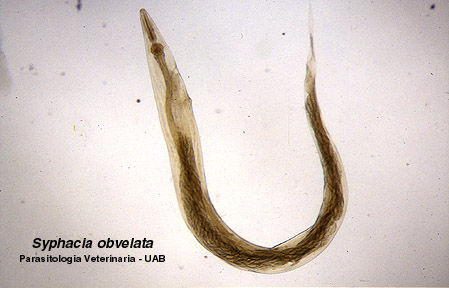 kospeciace (parazit-hostitel):
hybridi
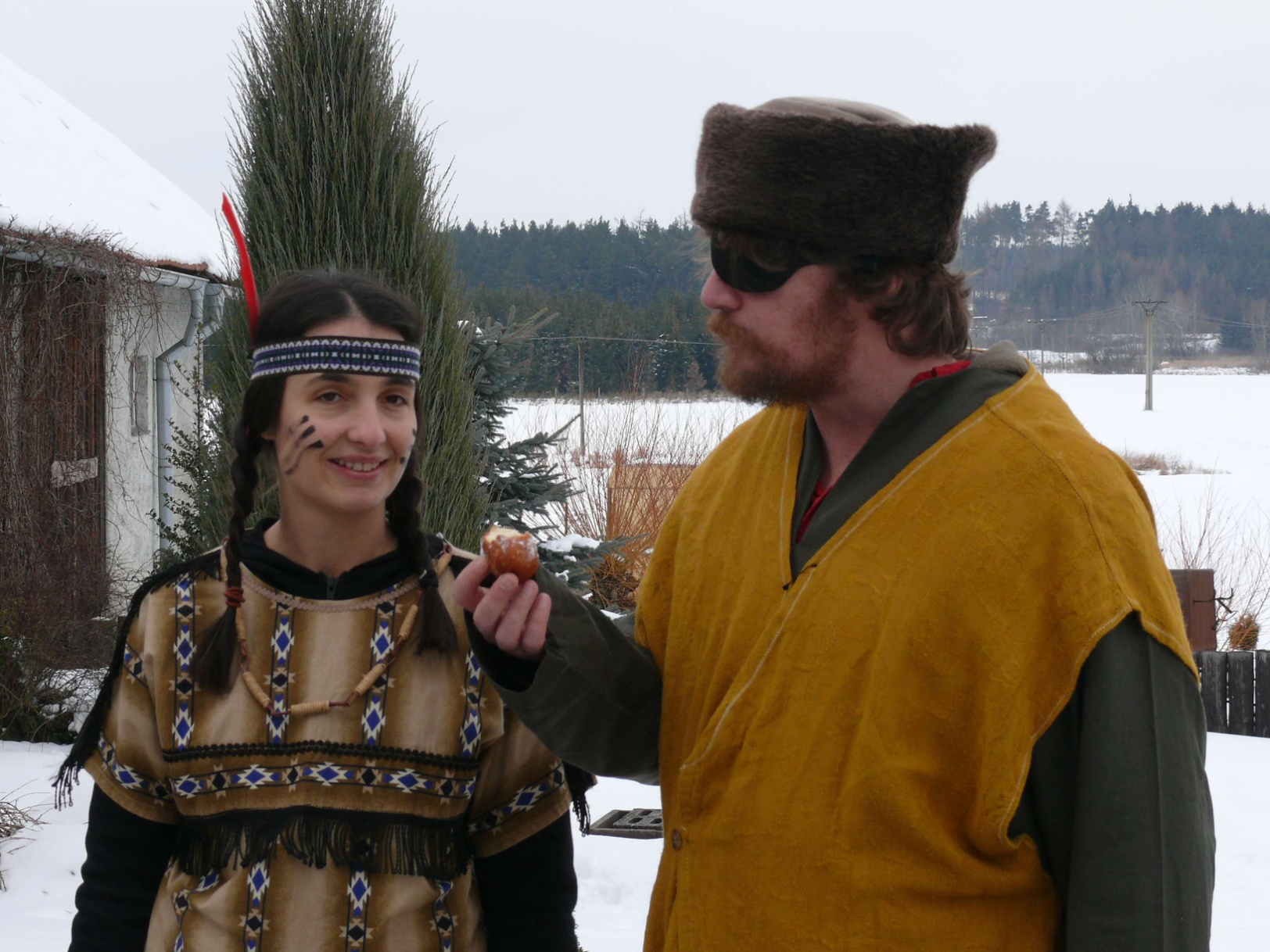 J. Goüy de Bellocq
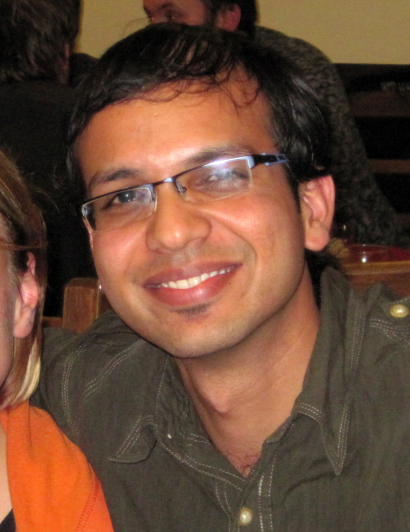 Wasimuddin
Peripatrická speciace
(founder-effect speciation)
Mayr: efekt zakladatele
ostrovní organismy, periferní izoláty (extinkce-rekolonizace)
genetická revoluce  rychlá speciace
founder-flush model: Drosophila  kolonizace nového prostředí – absence selekce  rychlá divergence
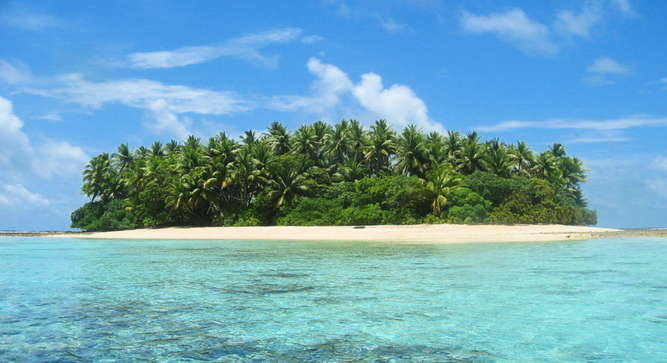 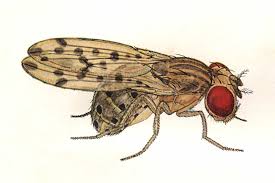 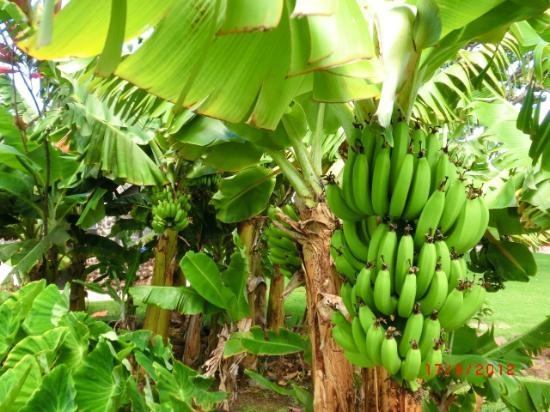 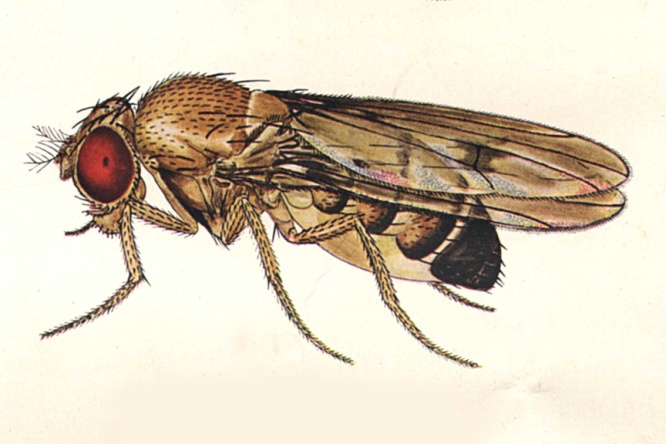 [Speaker Notes: Interlaced fingers, braid, fingerloop braiding, twist together]
Alo-parapatrická speciace
(reinforcement speciation)
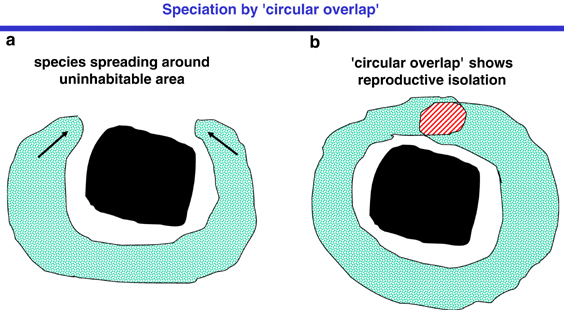 A. R. Wallace, R. A. Fisher, T. Dobzhansky
sekundární hybridní zóna
počáteční geografická izolace
reprodukční izolace neúplná  sekundární hybridní zóna
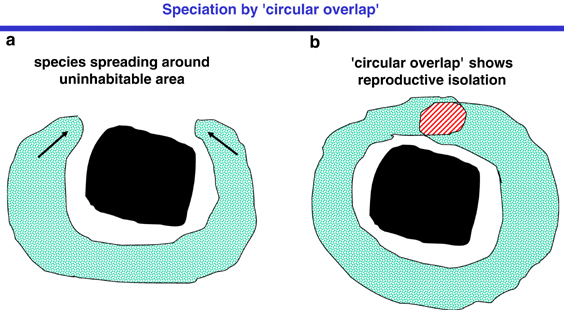 selekce proti hybridům
selekce proti hybridům  vznik prezygotické bariéry    zesílení izolace (reinforcement) = Wallaceův efekt
rychlejší izolace při kontaktu
sym/parapatrické i alopatrické páry
alopatrické páry
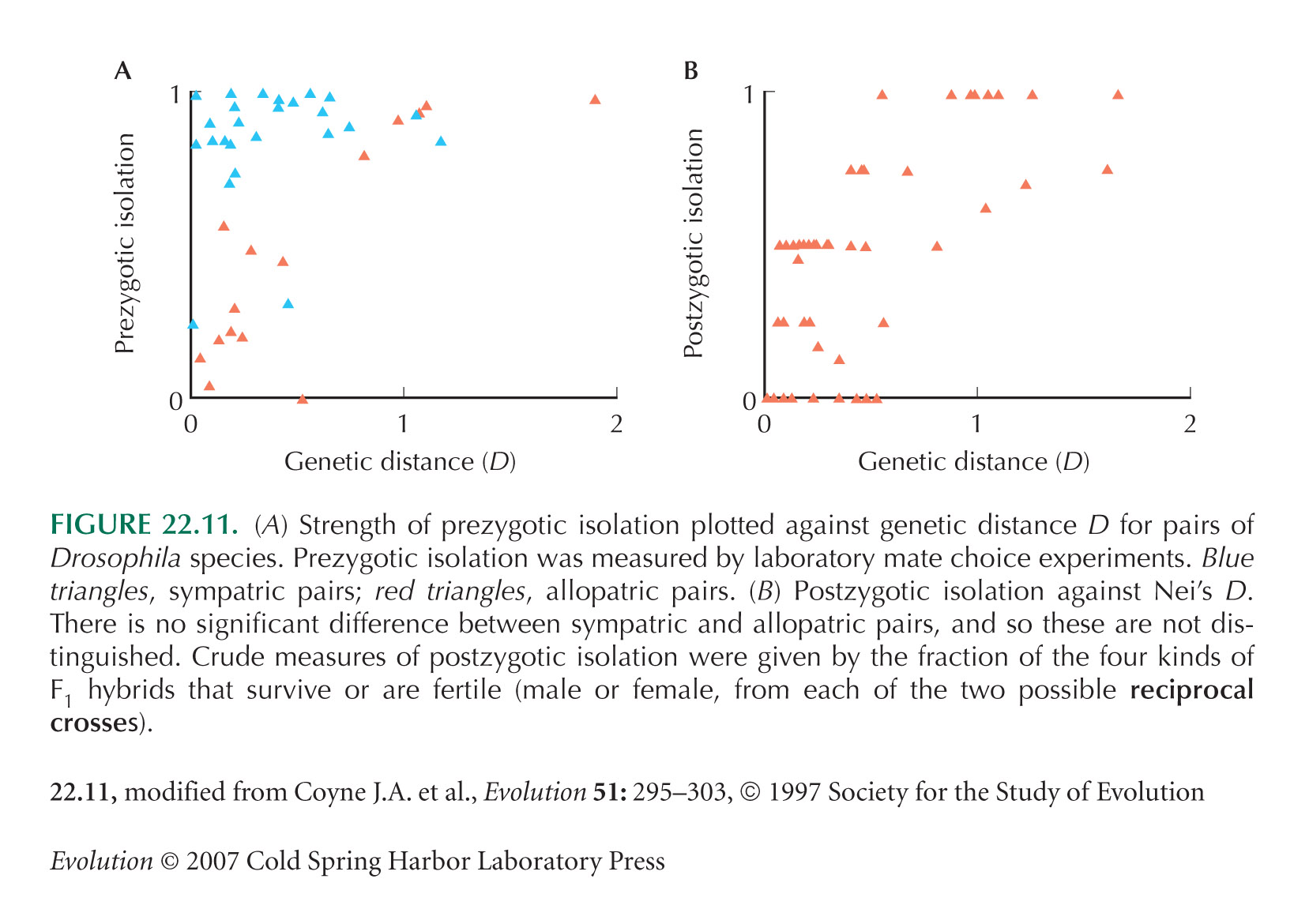 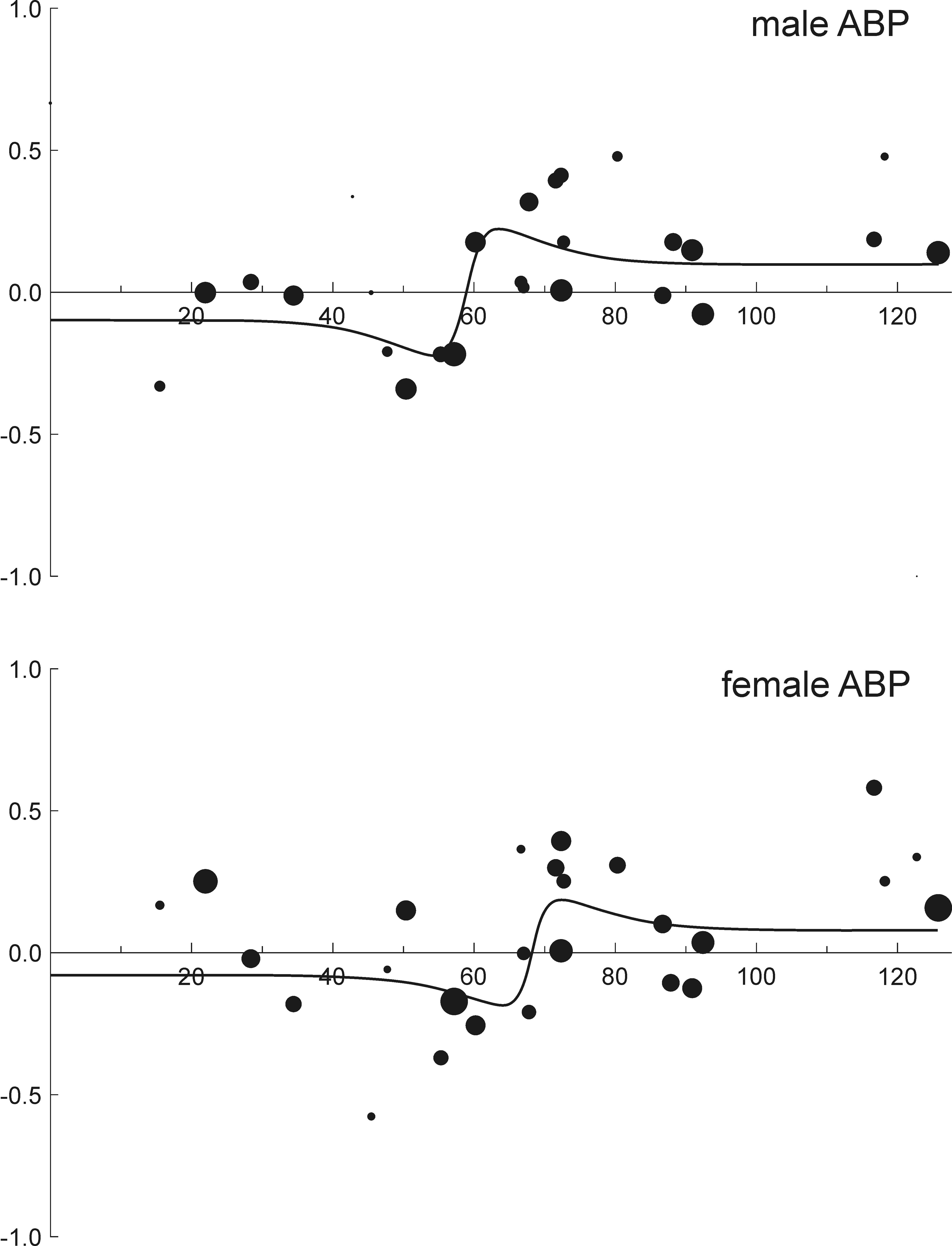 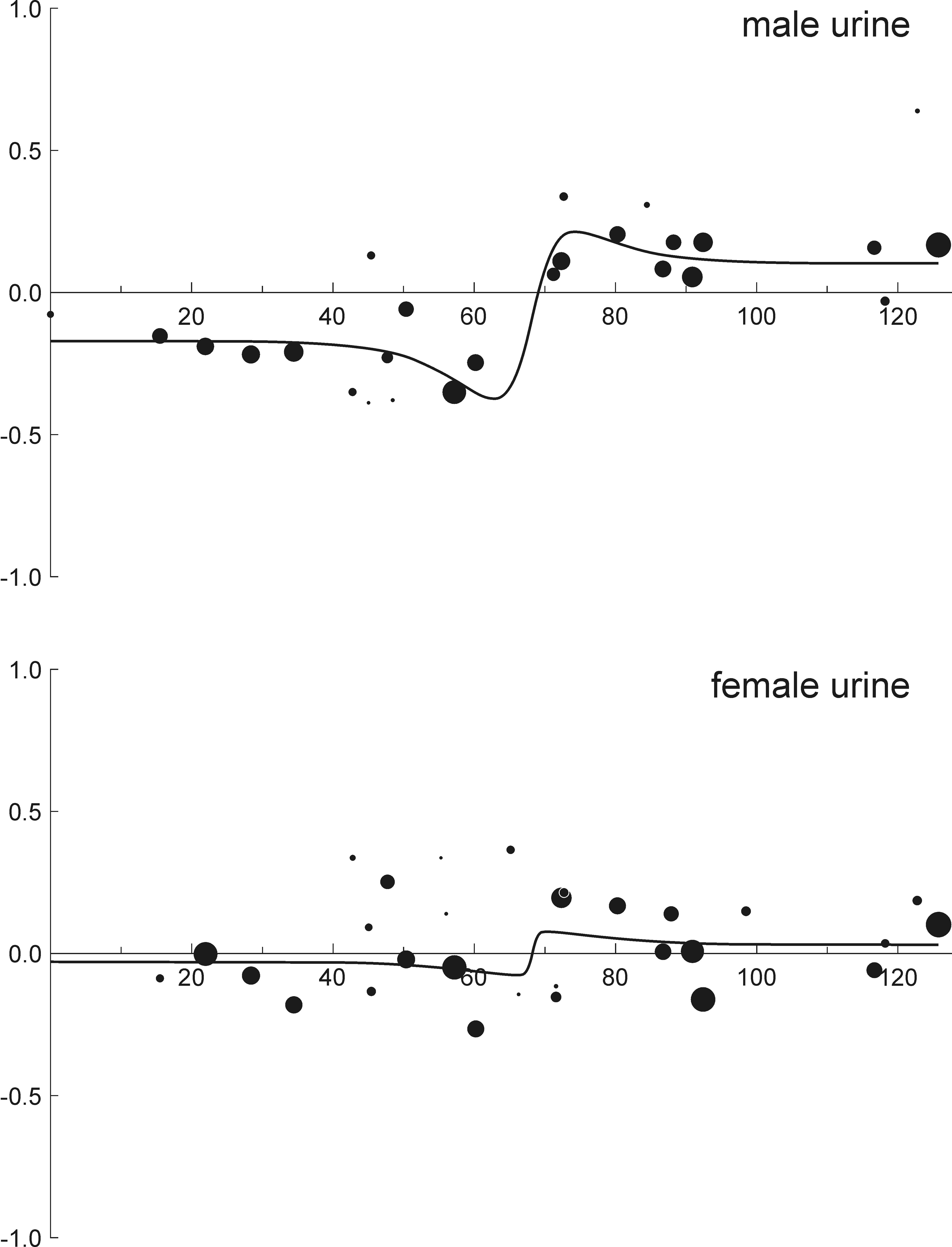 Vošlajerová Bímová et al. (2011)
Samičí i samčí preference vykazují zesílení v centru zóny  
prezygotická bariéra se pravděpodobně podílí na reprodukční izolaci
Parapatrická speciace
a
A
a
A
a
A
a
a
A
A
a
ekoton
gradient prostředí  genetický gradient
 primární hybridní zóna
různá selekce v obou částech  genetická divergence i při toku genů
Někdy obtížné odlišit alopatrickou a parapatrickou speciaci:

kruhové druhy
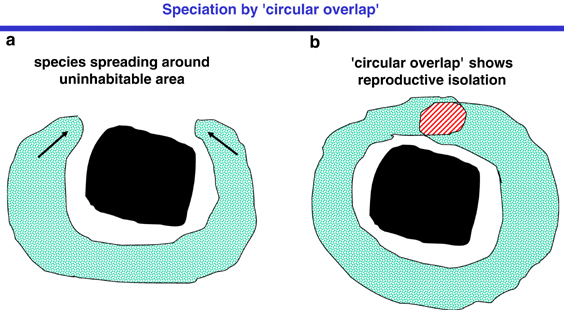 kruhové druhy:
Larus
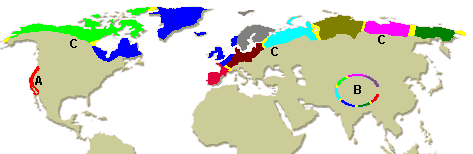 Ensatina
Phylloscopus
kruhové druhy:
racek stříbřitý (Larus argentatus) a r. žlutonohý (L. fuscus)
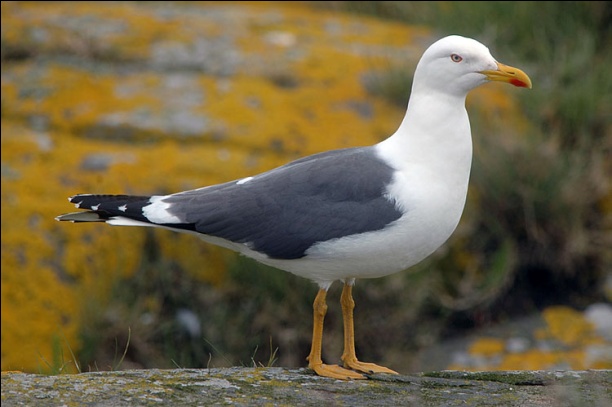 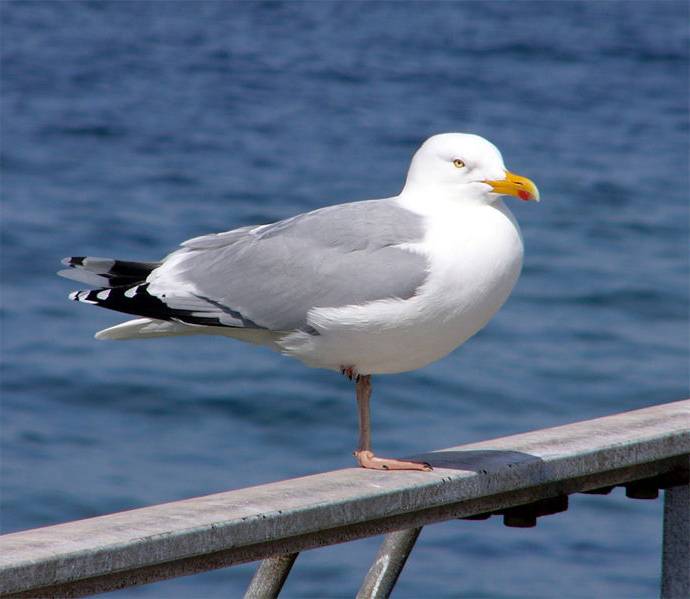 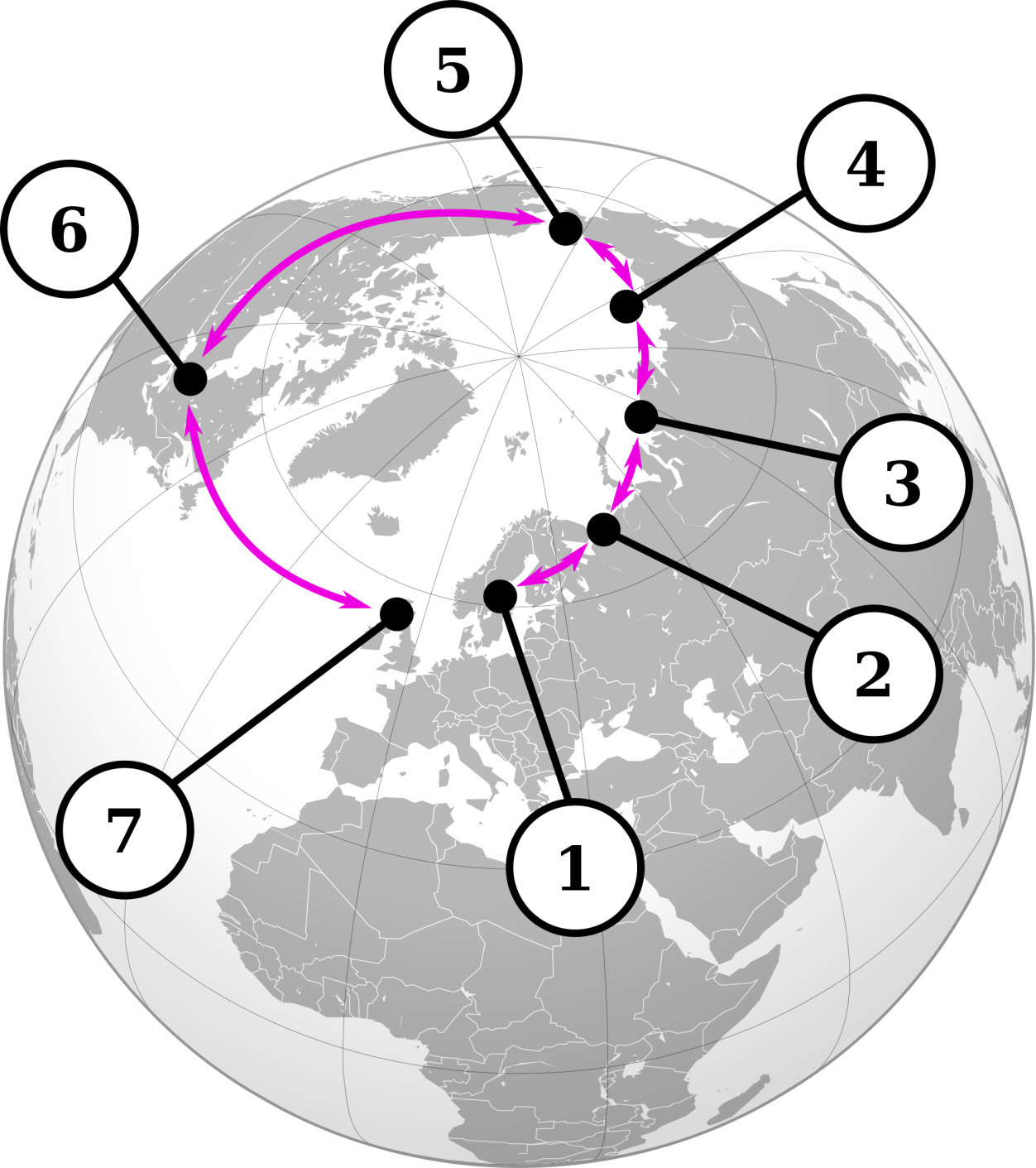 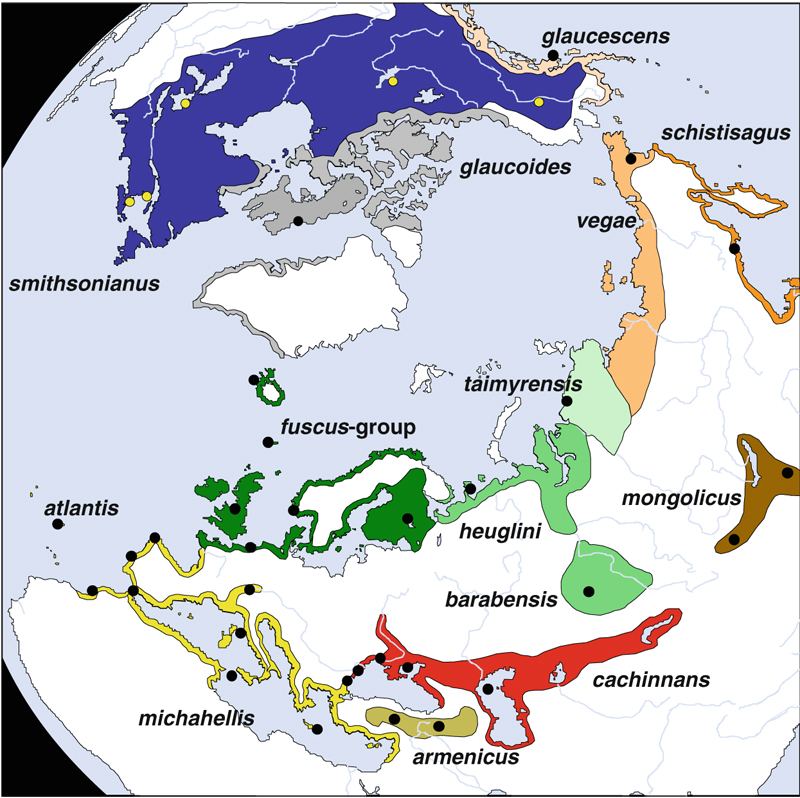 kruhové druhy:
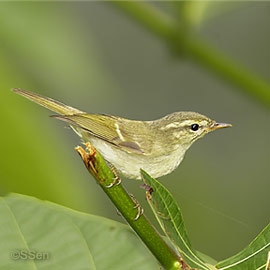 budníček zelený (Phylloscopus trochiloides)
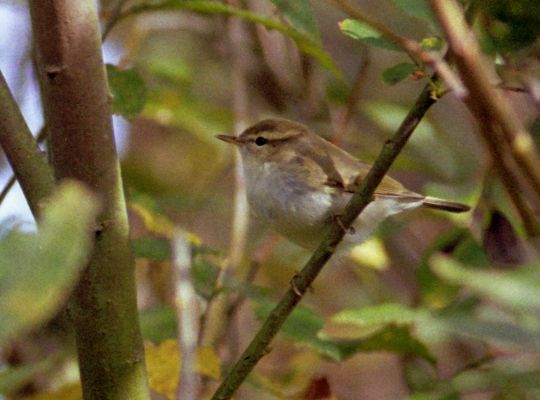 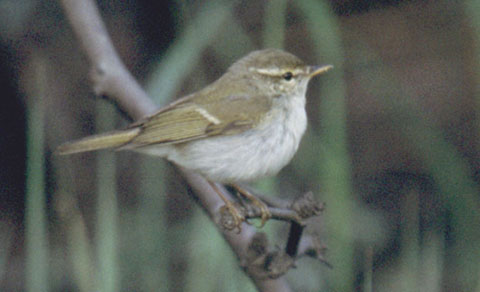 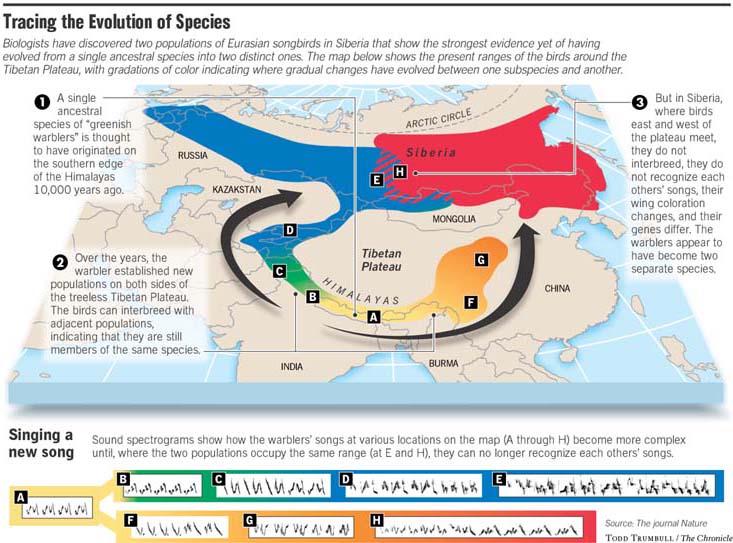 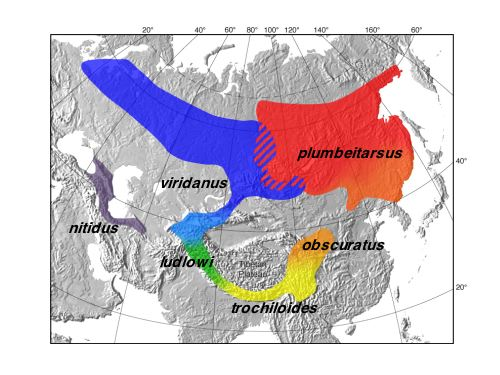 kruhové druhy:
mločík Eschscholtzův (Ensatina eschscholtzii )
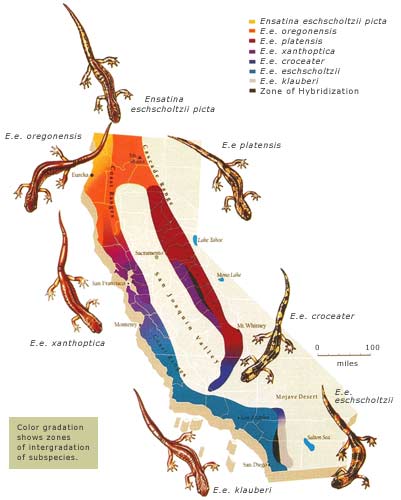 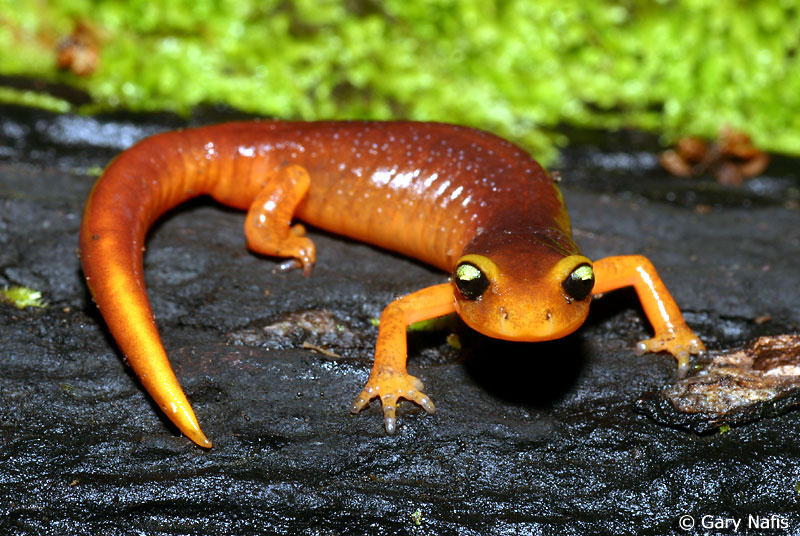 Ensatina e. xanthoptica
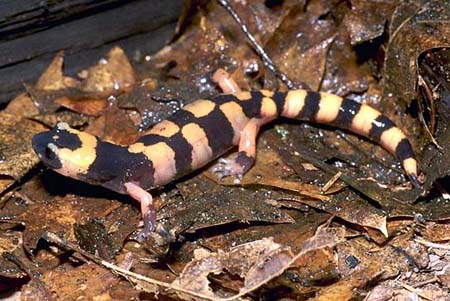 Ensatina e. klauberi
4N
2N
Sympatrická speciace
Polyploidizace
2N  4N
2N  4N = 3N
hybridi aneuploidní
R. pomonella
Posun hostitele
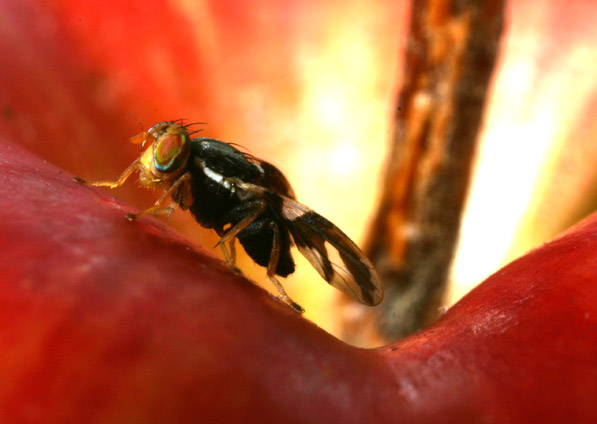 vrtule Rhagoletis pomonella:
hloh  1866 jabloň  ca. 1960 třešeň
hrušeň, růže, švestka atd.
asortativní páření, genetické rozdíly, různá inkubační doba (sezónní izolace)
absence postzygotických mechanismů
Závěrečný přehled:
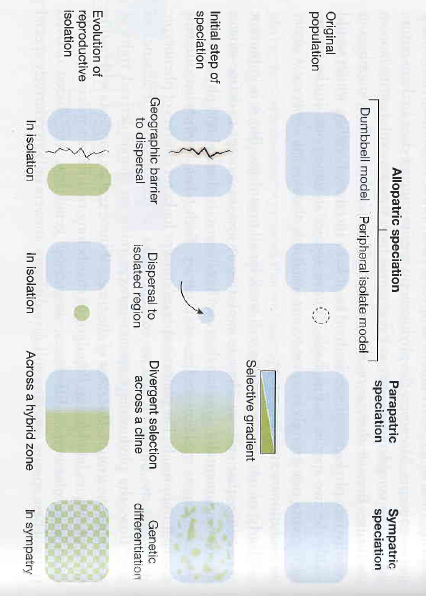 peripatrická
alopatrická
Rychlost speciace:

alopatrické speciace zpravidla pomalérychlé speciace a adaptivní radiace:
	Darwinovy pěnkavy
	octomilky	na Havaji
	cichlidy v Afrických jezerech
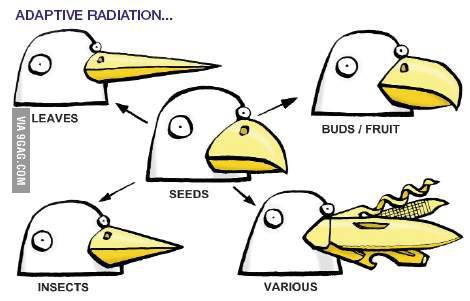 Velká příkopová propadlina – Viktoriino j., Malawi, Tanganika;
Viktoriino j.: 400 000 let, 17 300 – vyschnutí, 14 700 opětovný vznik; 	molekulární hodiny: předek cichlid – 100 000 let
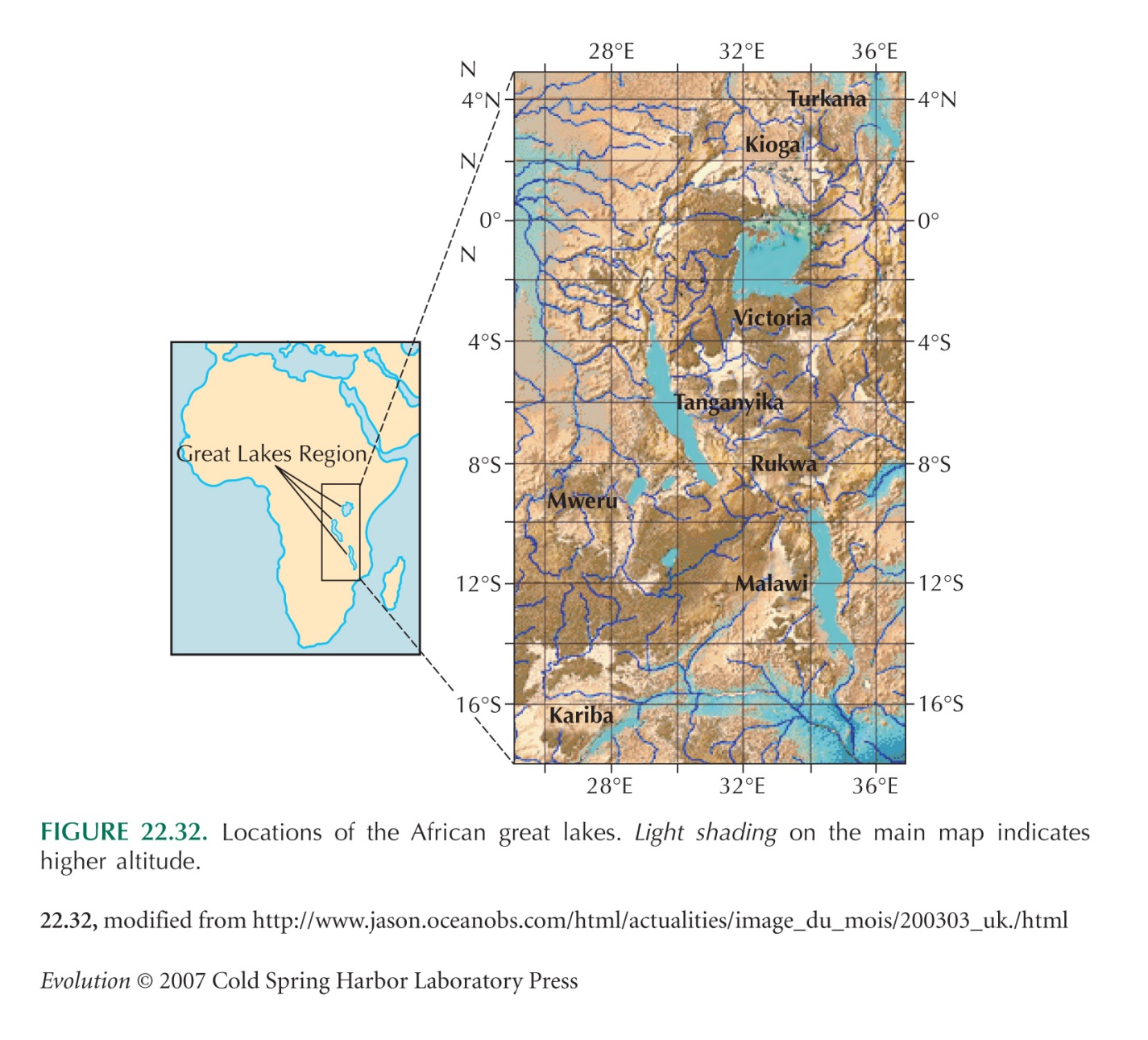 Kamerun: Barombi Mbo (4,2 km2) – 11 druhů, Bermin (0,6 km2) – 9 druhů   cichlid, monofyletický původ, absolutní izolace, předek – 10 000 let
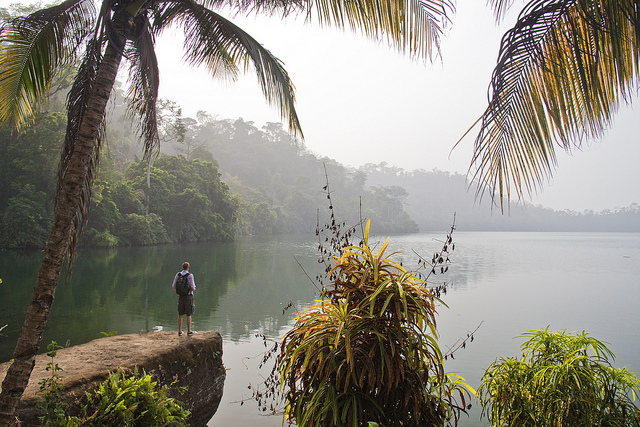 Barombi Mbo
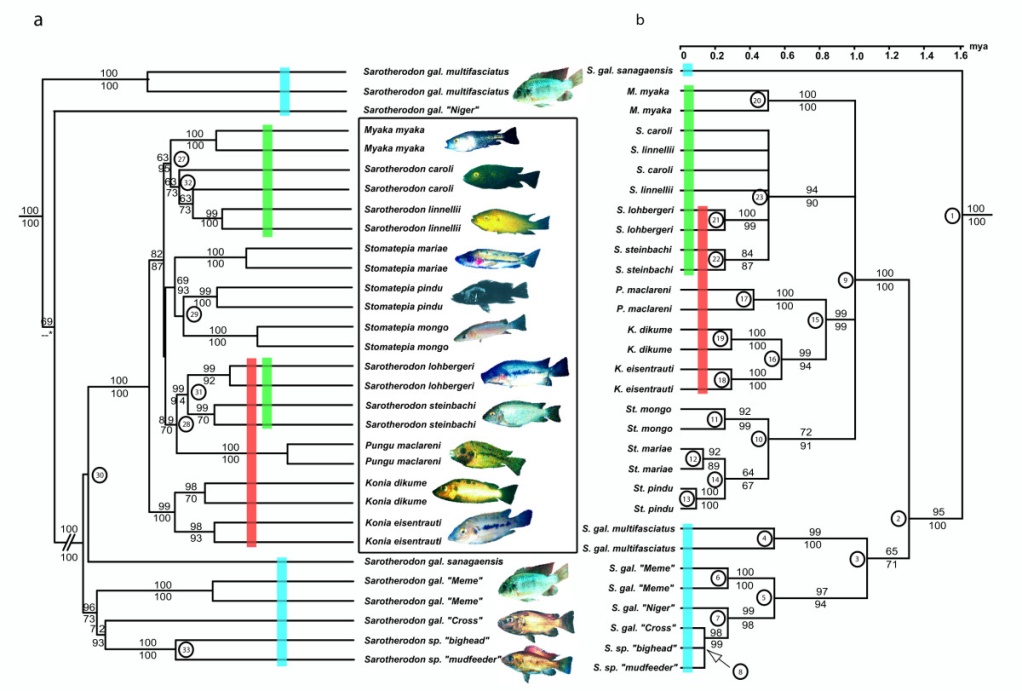 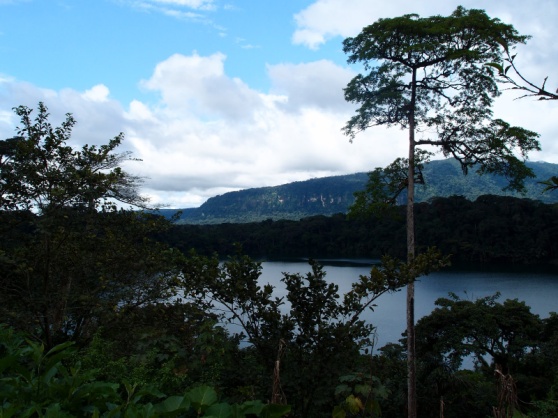 Bermin
Paralelní speciace
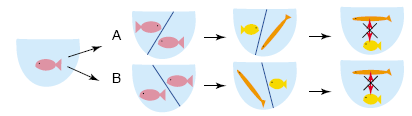 posun habitatu
role přírodního výběru
role pohlavního výběru (cichlidy)